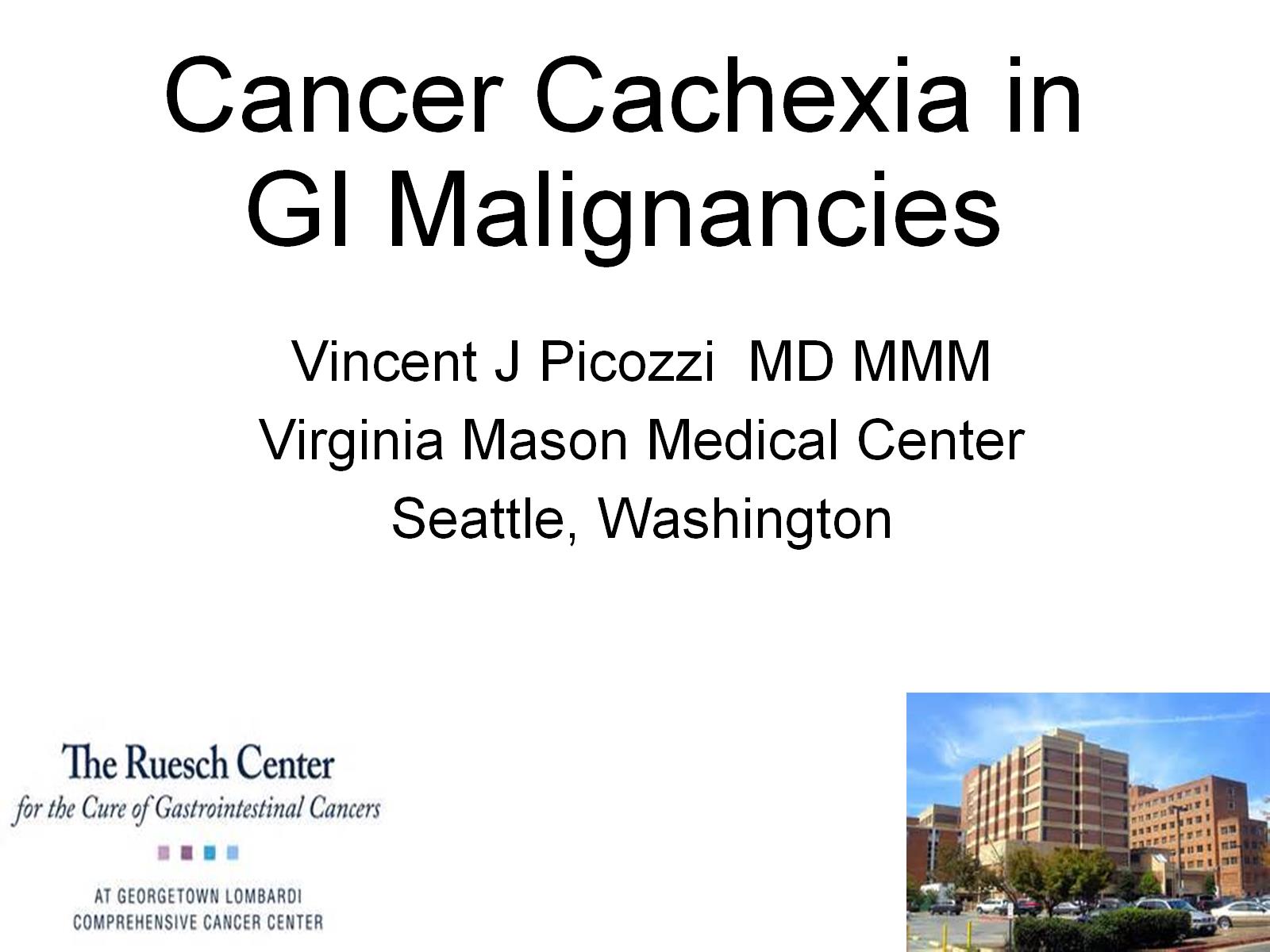 Cancer Cachexia in GI Malignancies
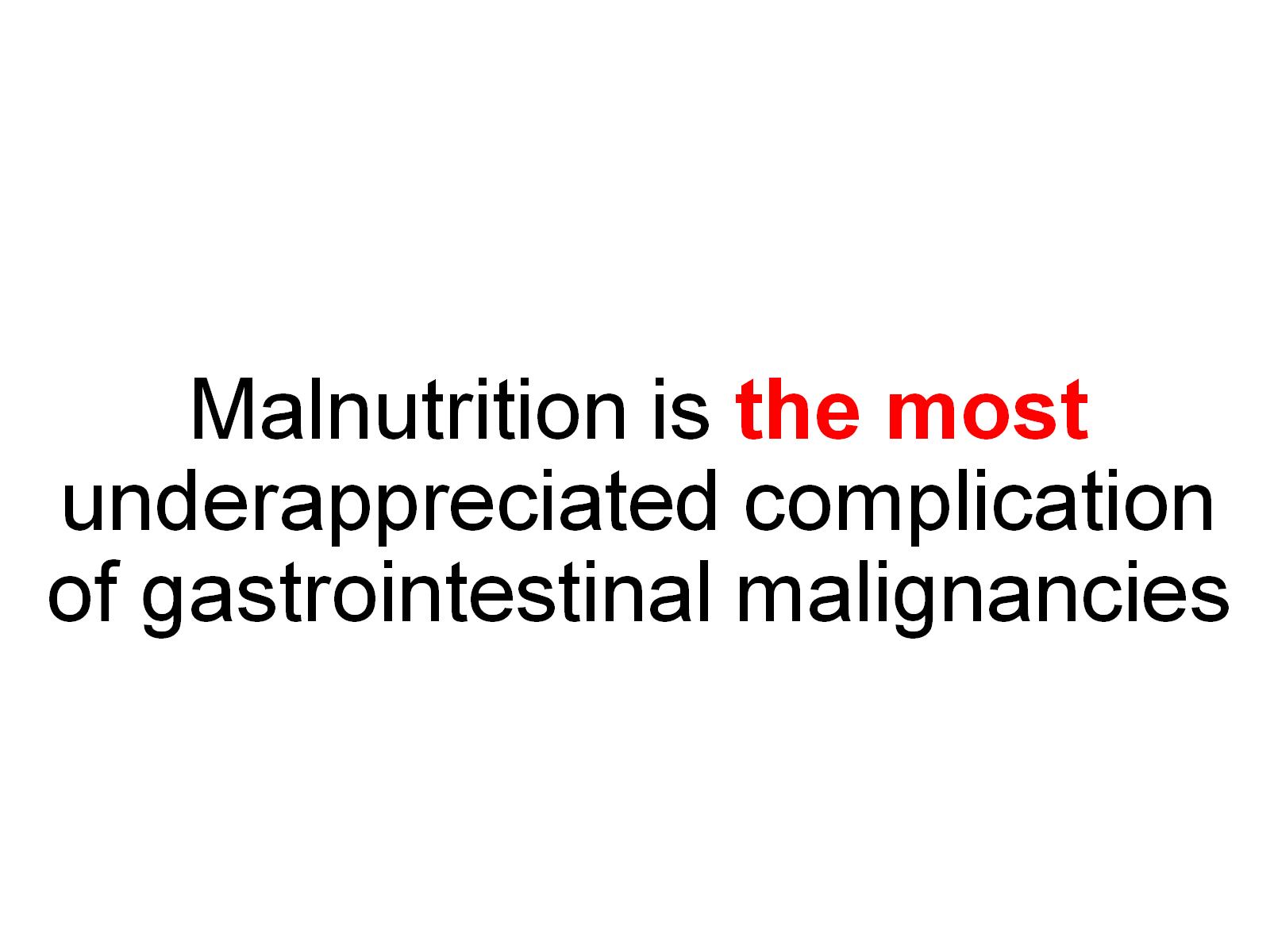 Malnutrition is the most underappreciated complication of gastrointestinal malignancies
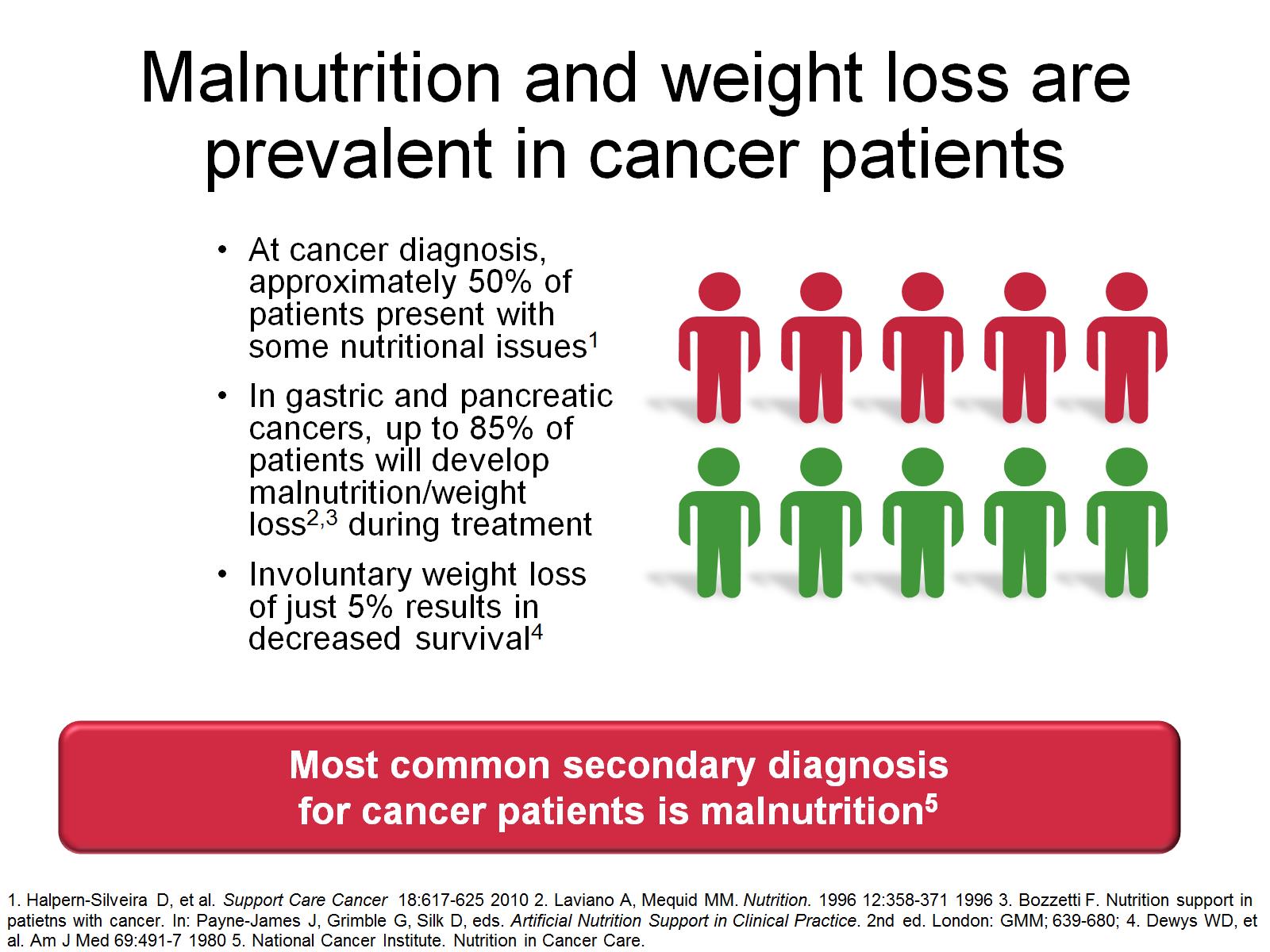 Malnutrition and weight loss are prevalent in cancer patients
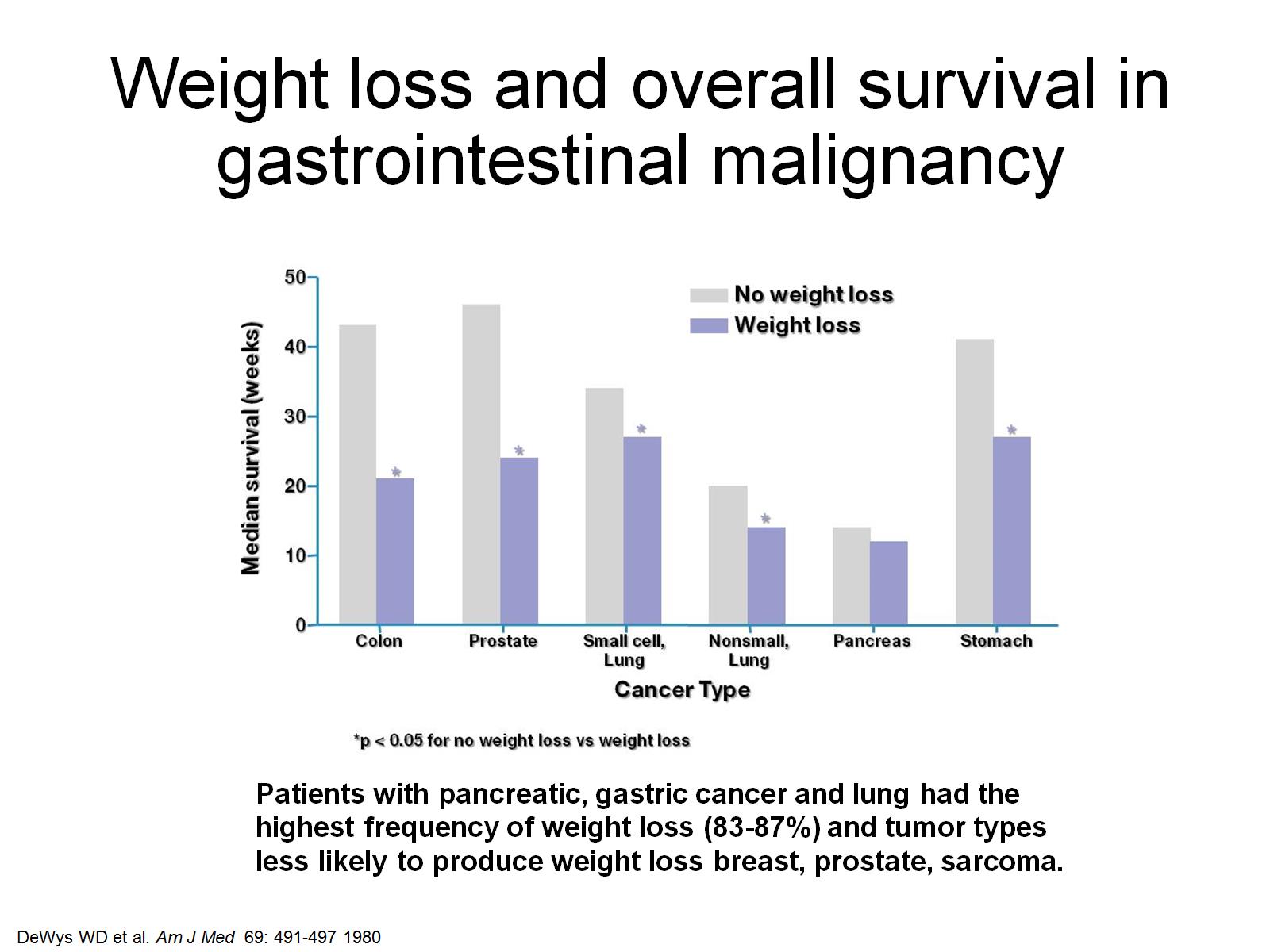 Weight loss and overall survival in gastrointestinal malignancy
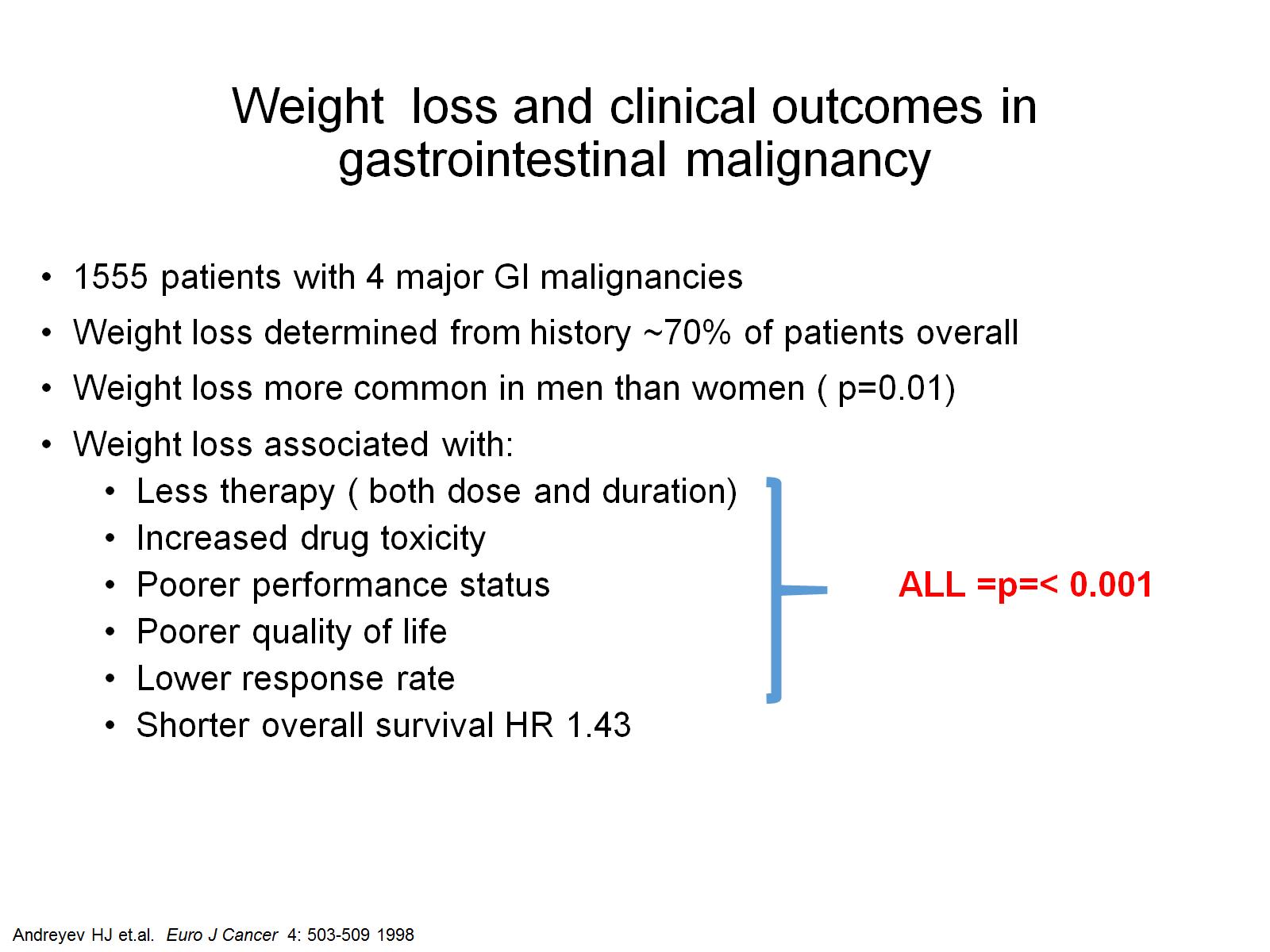 Weight  loss and clinical outcomes in gastrointestinal malignancy
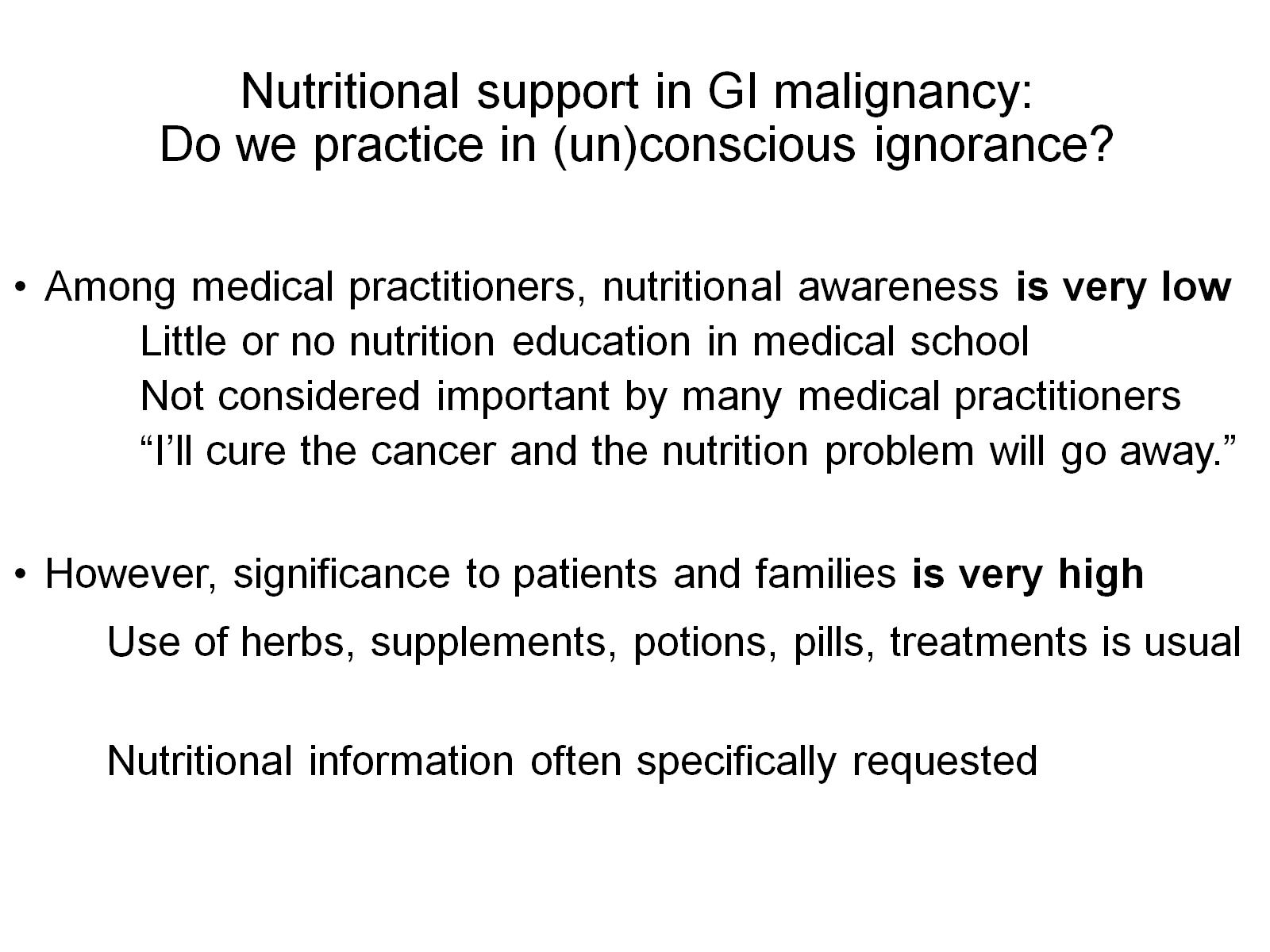 Nutritional support in GI malignancy: Do we practice in (un)conscious ignorance?
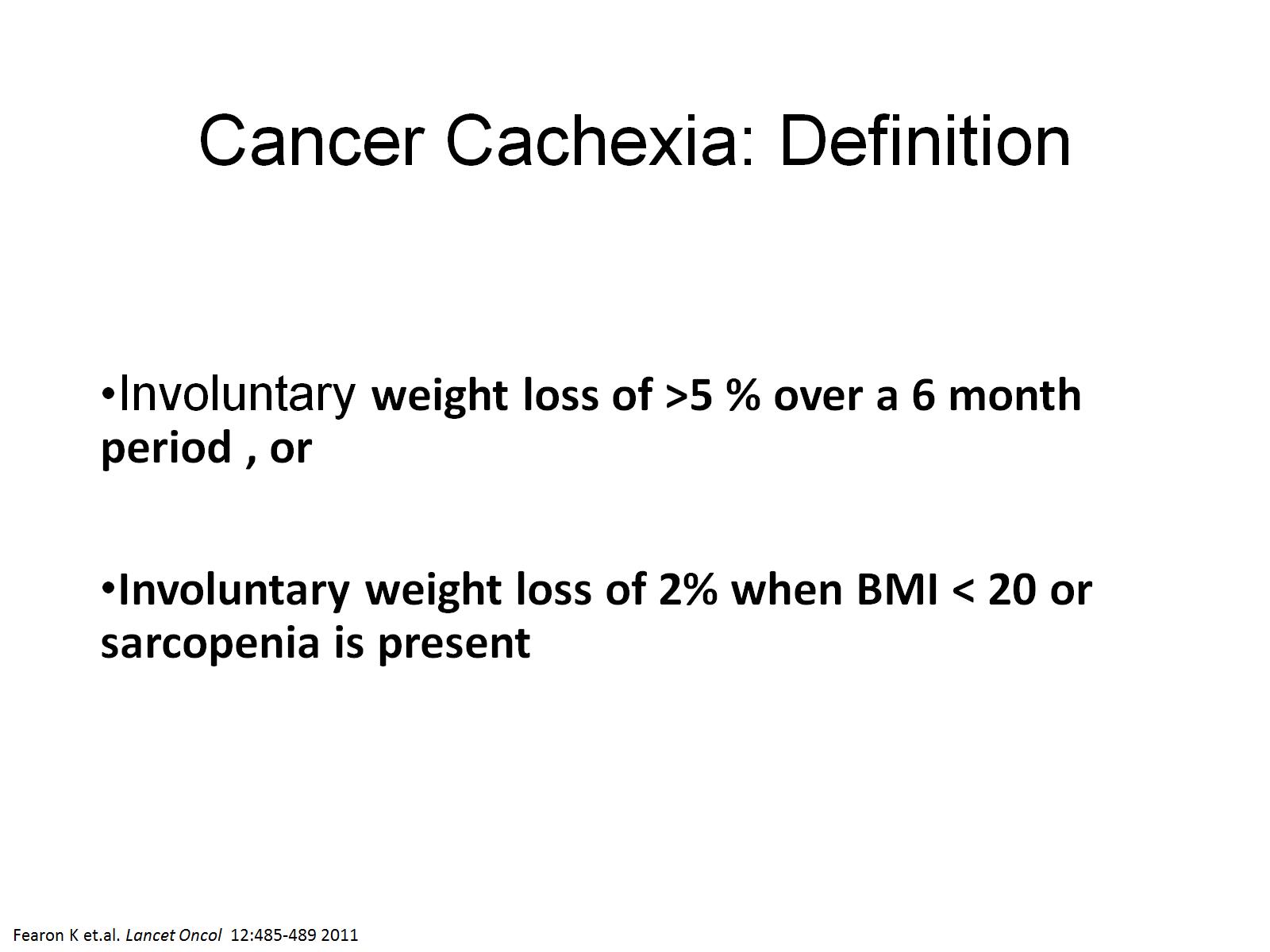 Cancer Cachexia: Definition
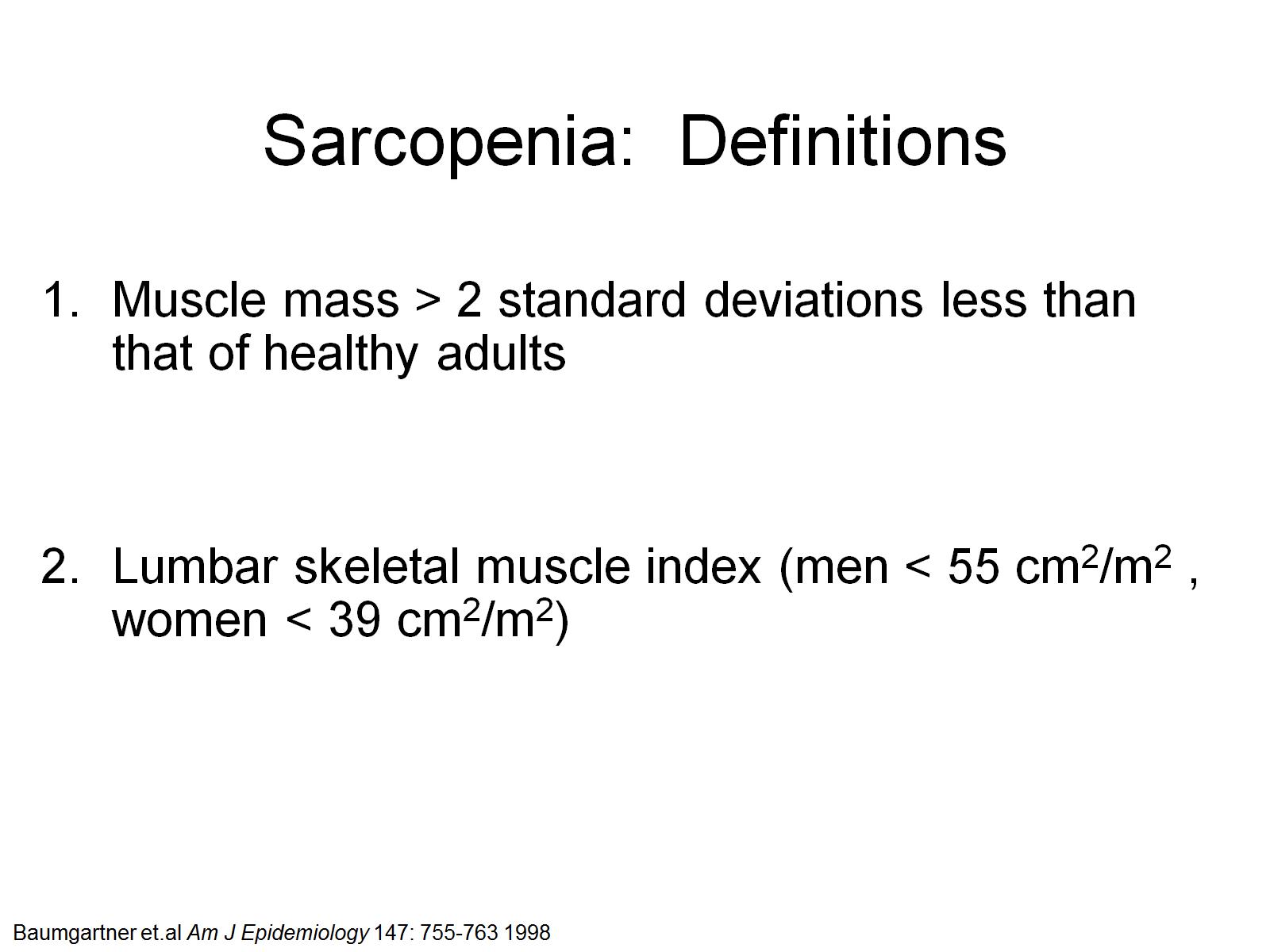 Sarcopenia:  Definitions
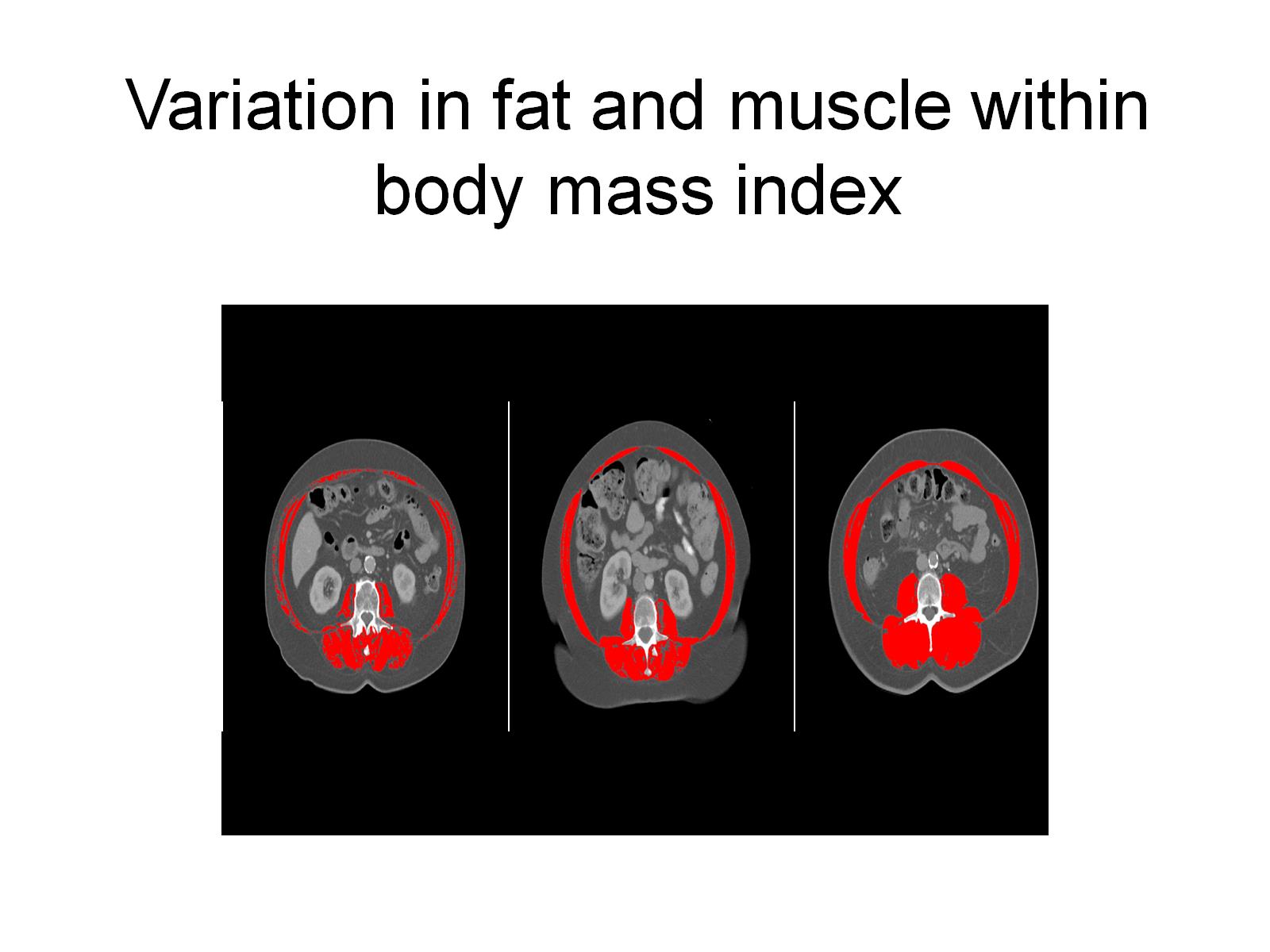 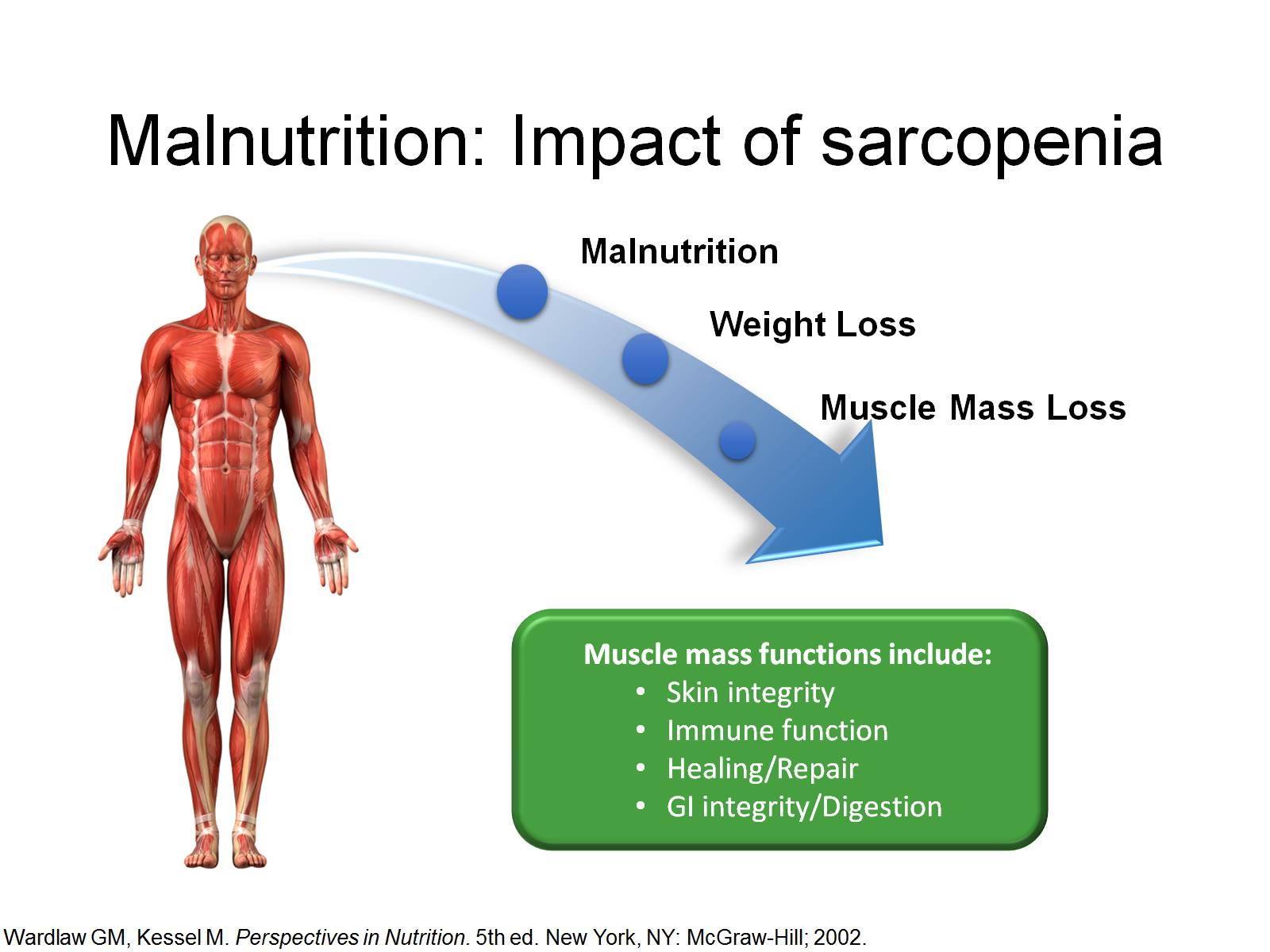 Malnutrition: Impact of sarcopenia
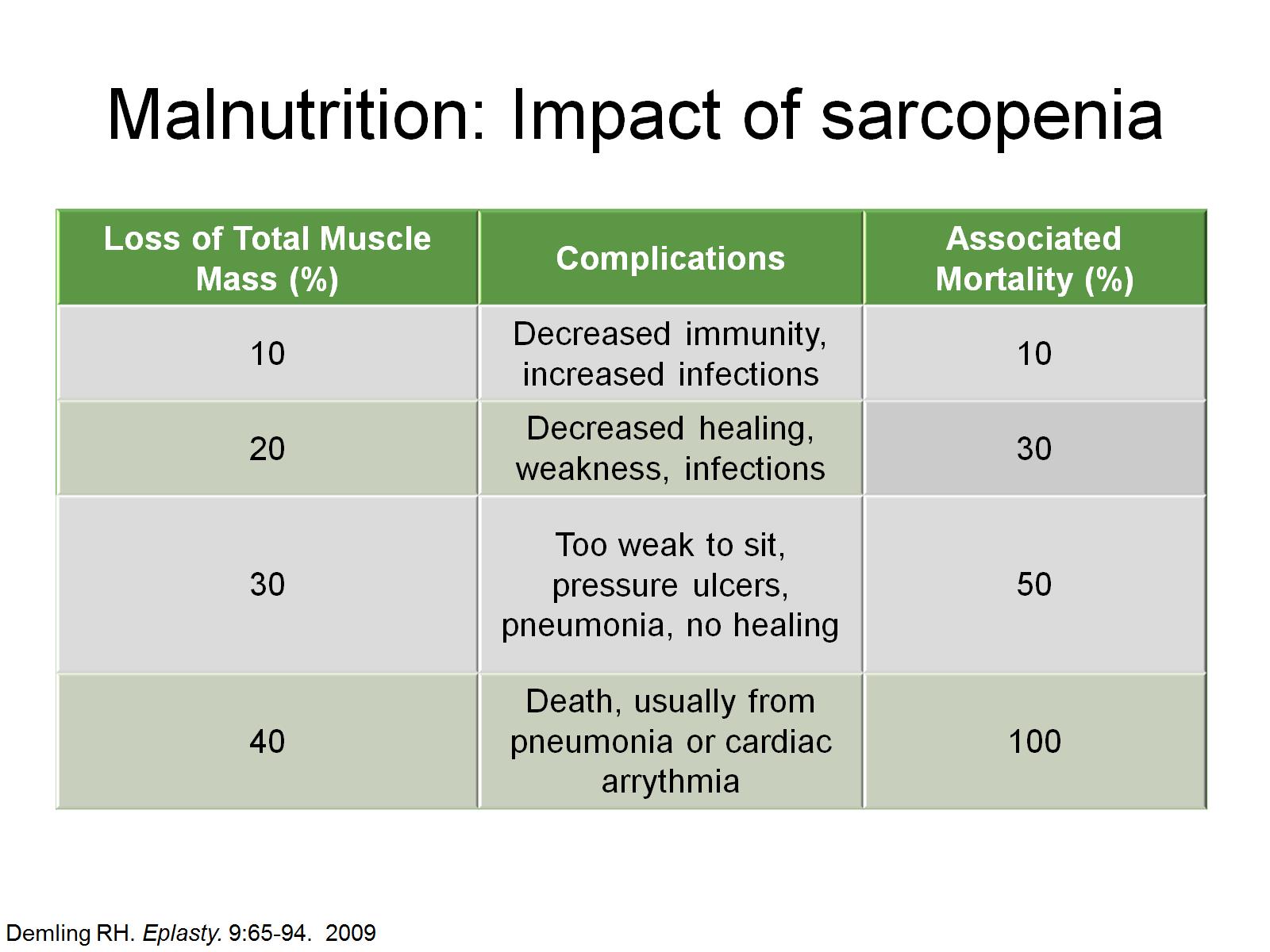 Malnutrition: Impact of sarcopenia
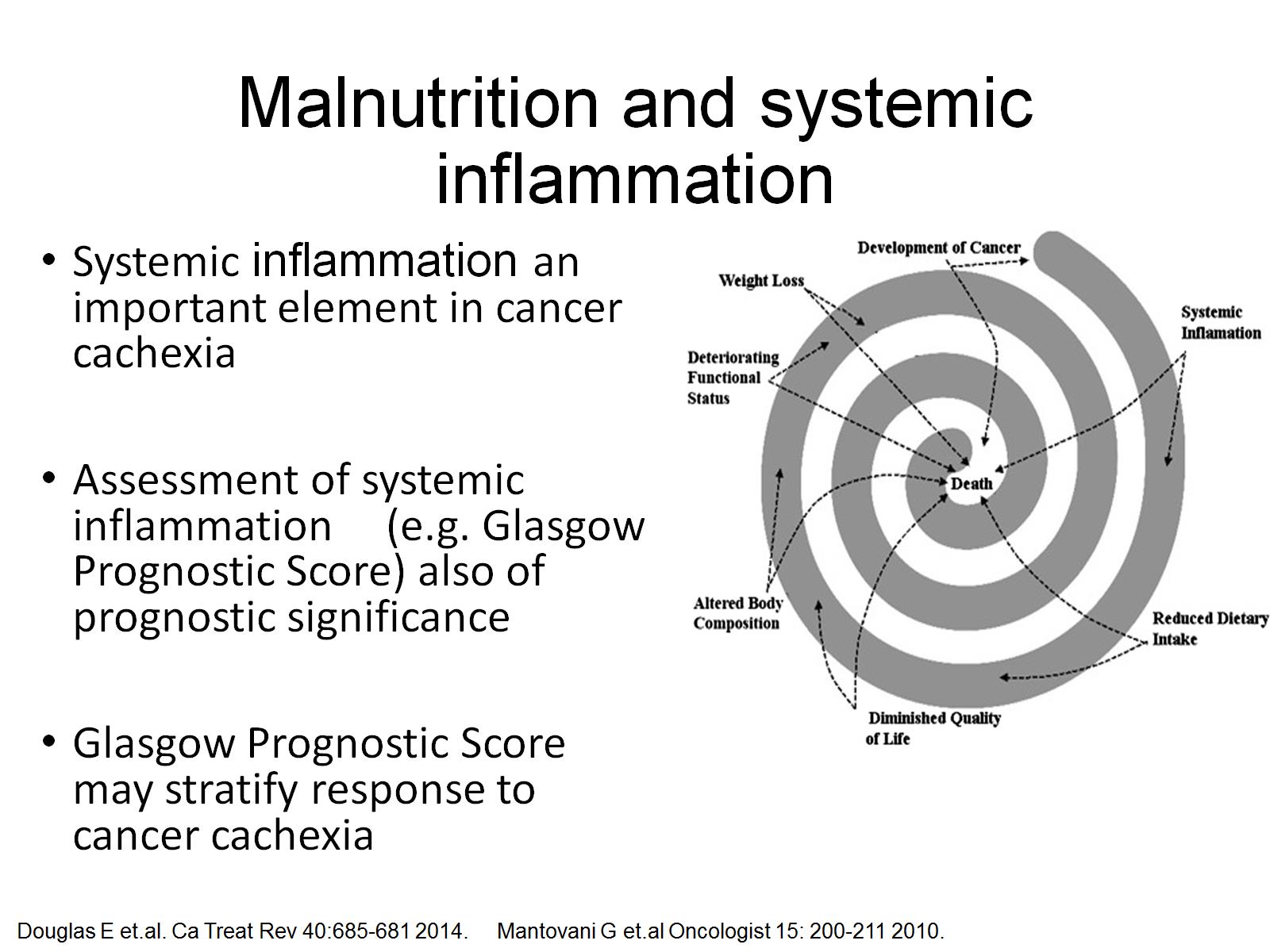 Malnutrition and systemic inflammation
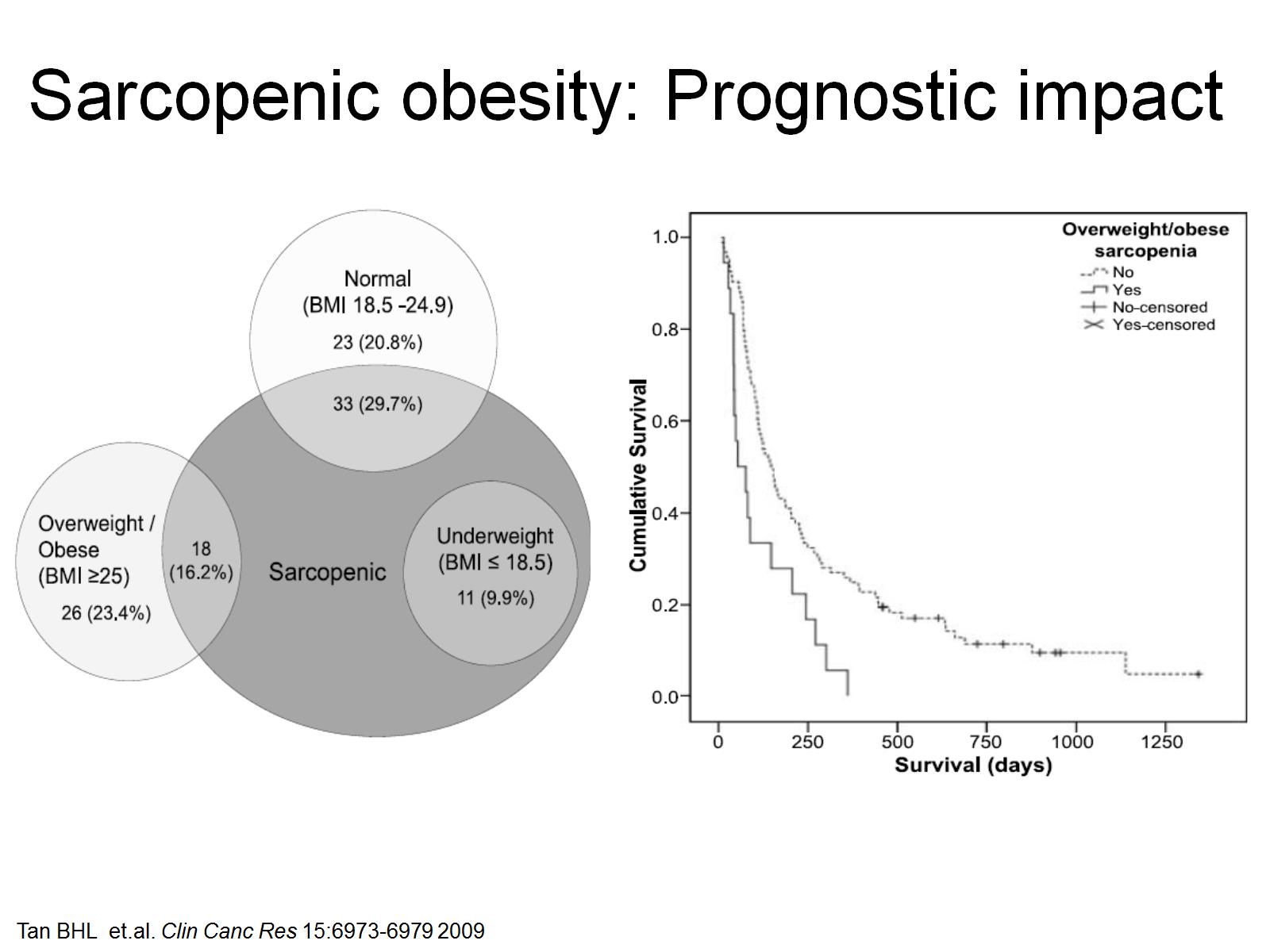 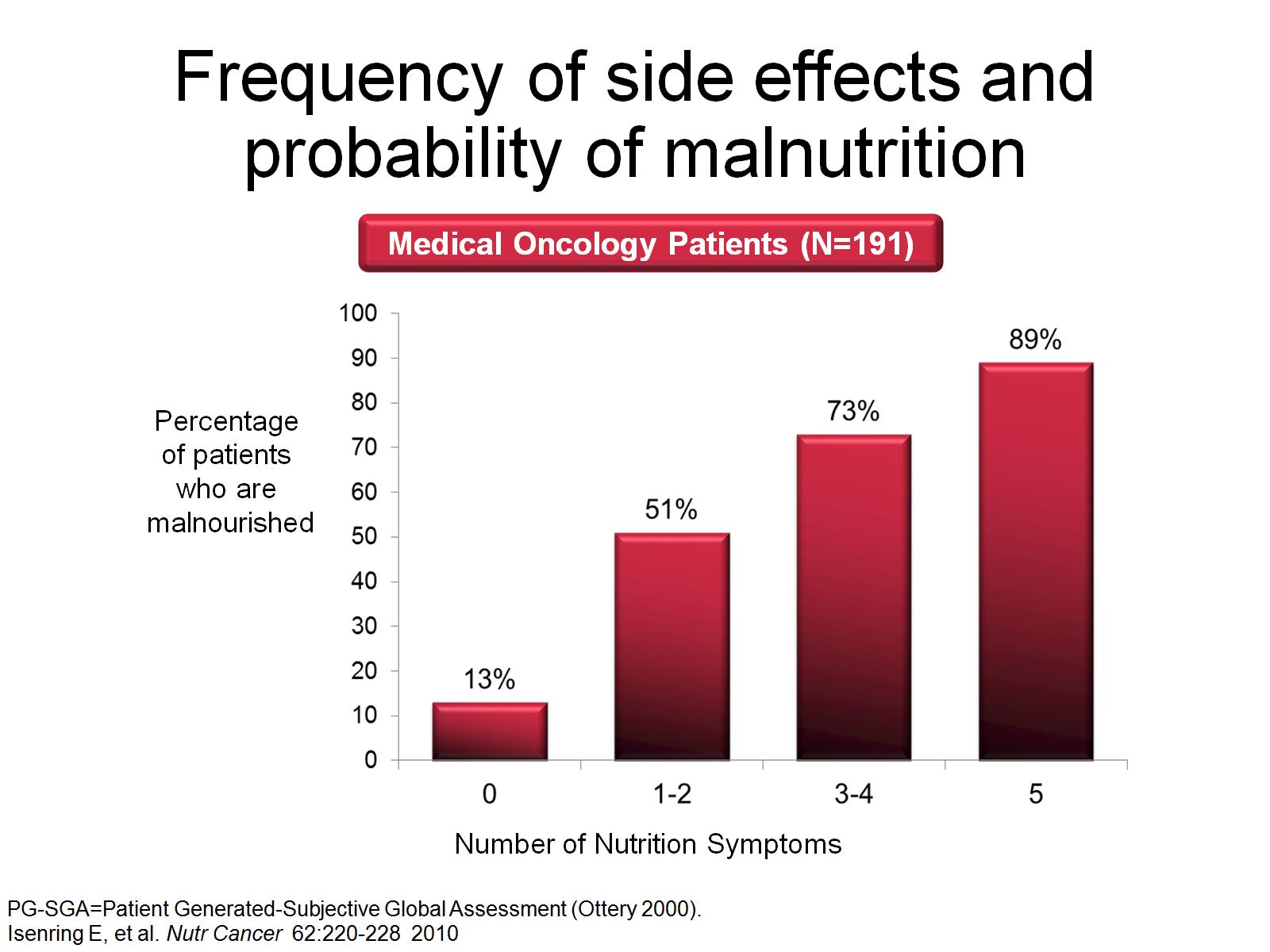 Frequency of side effects and probability of malnutrition
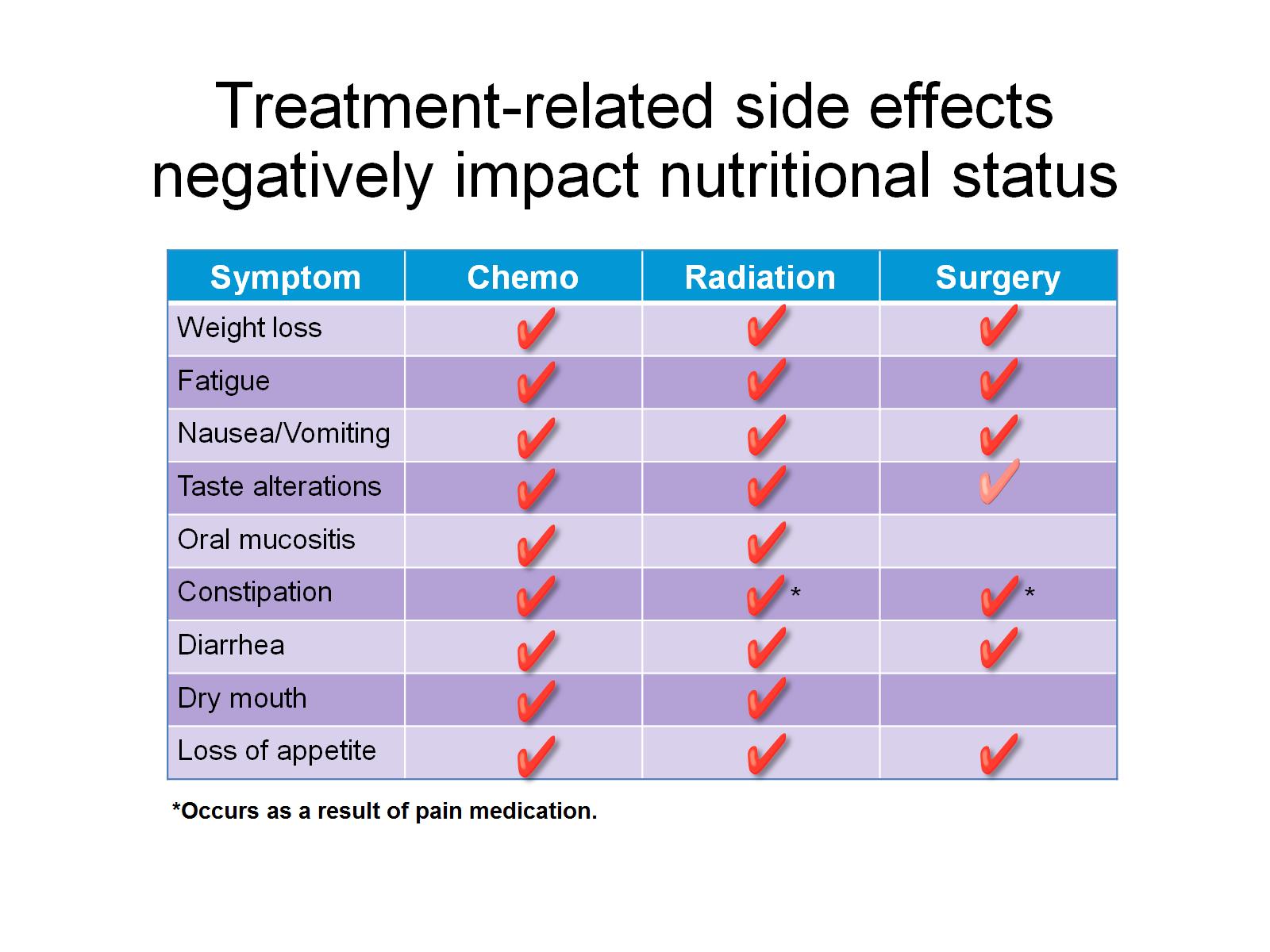 Treatment-related side effects negatively impact nutritional status
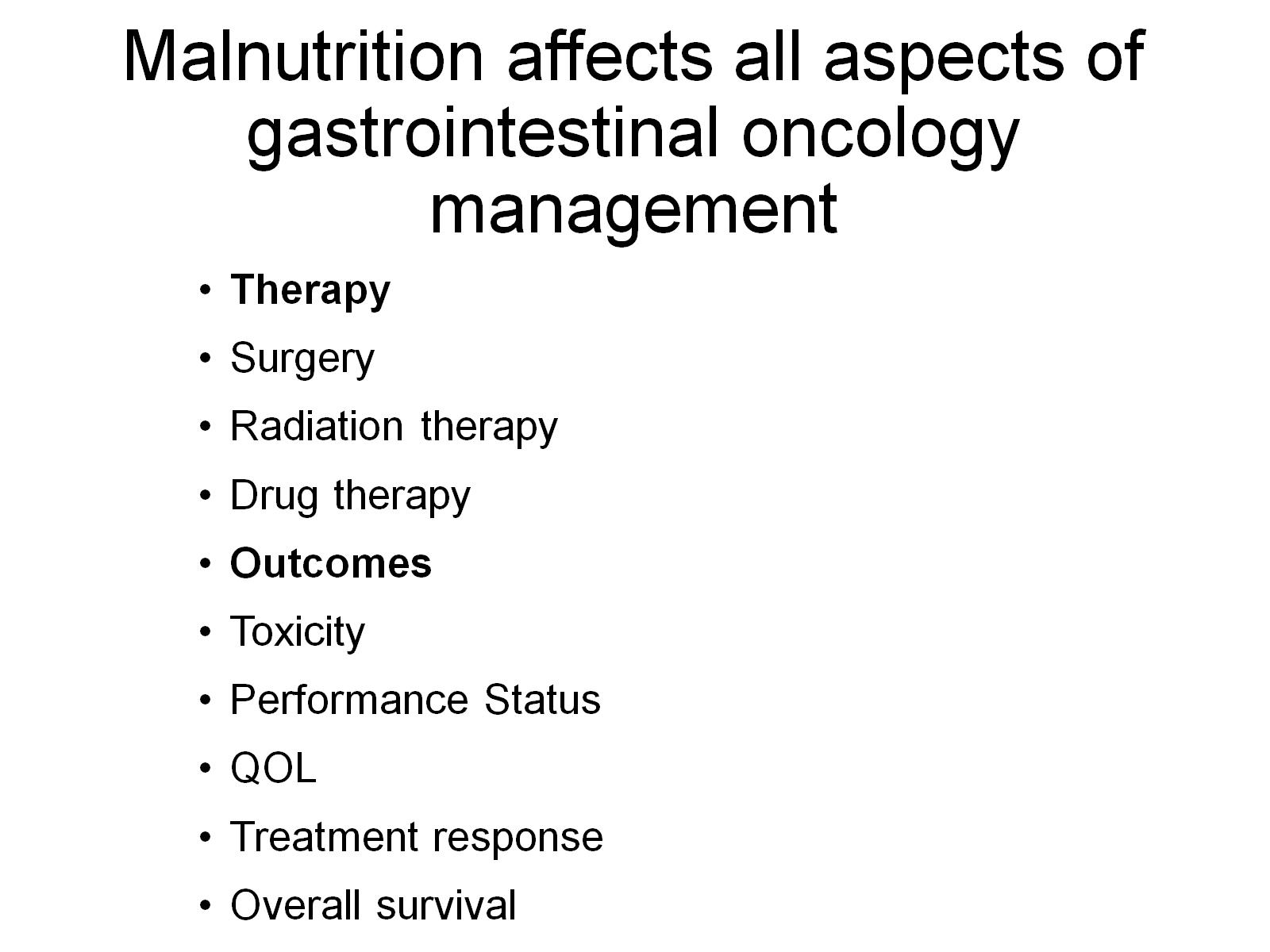 Malnutrition affects all aspects of gastrointestinal oncology management
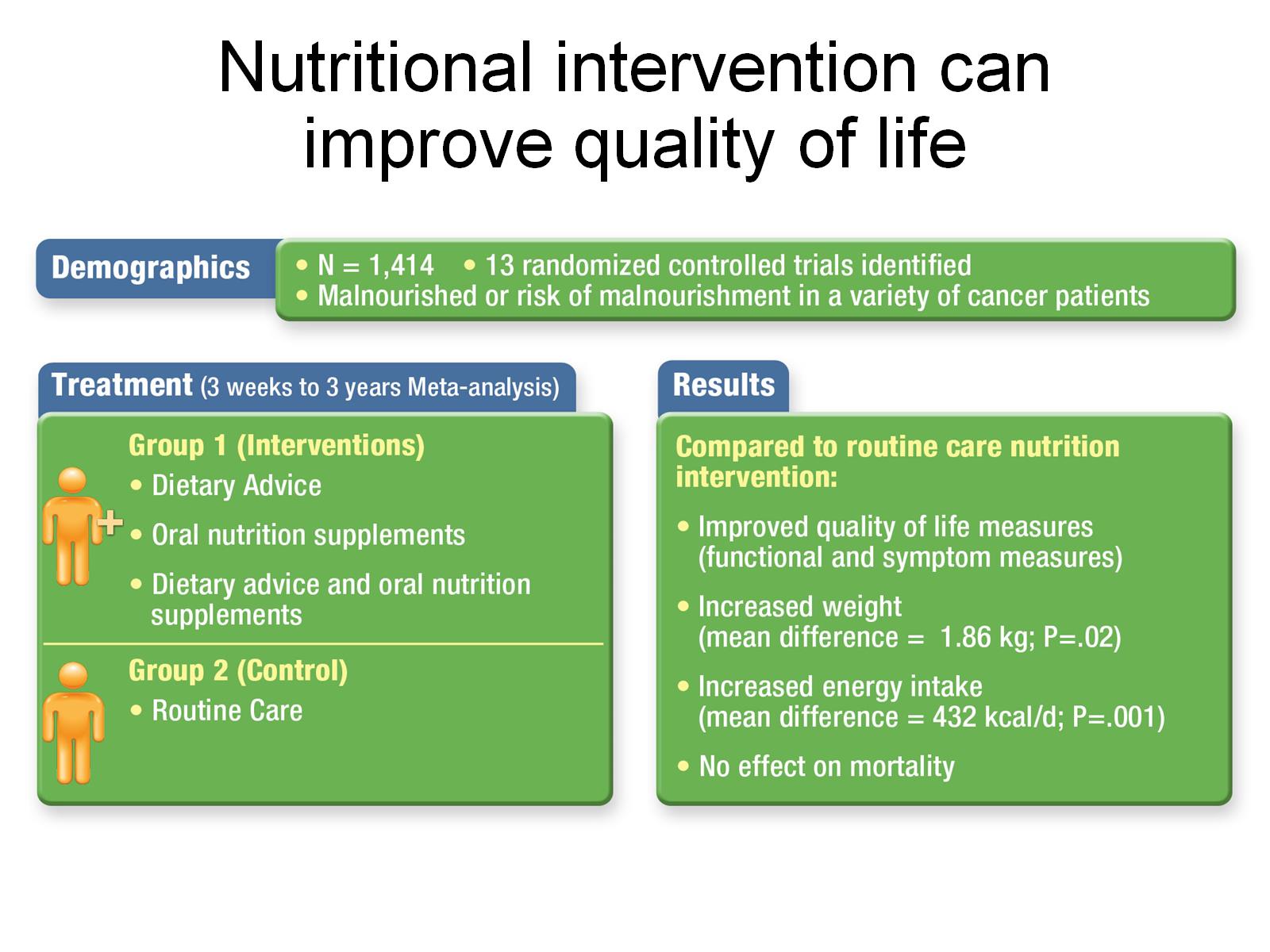 Nutritional intervention can improve quality of life
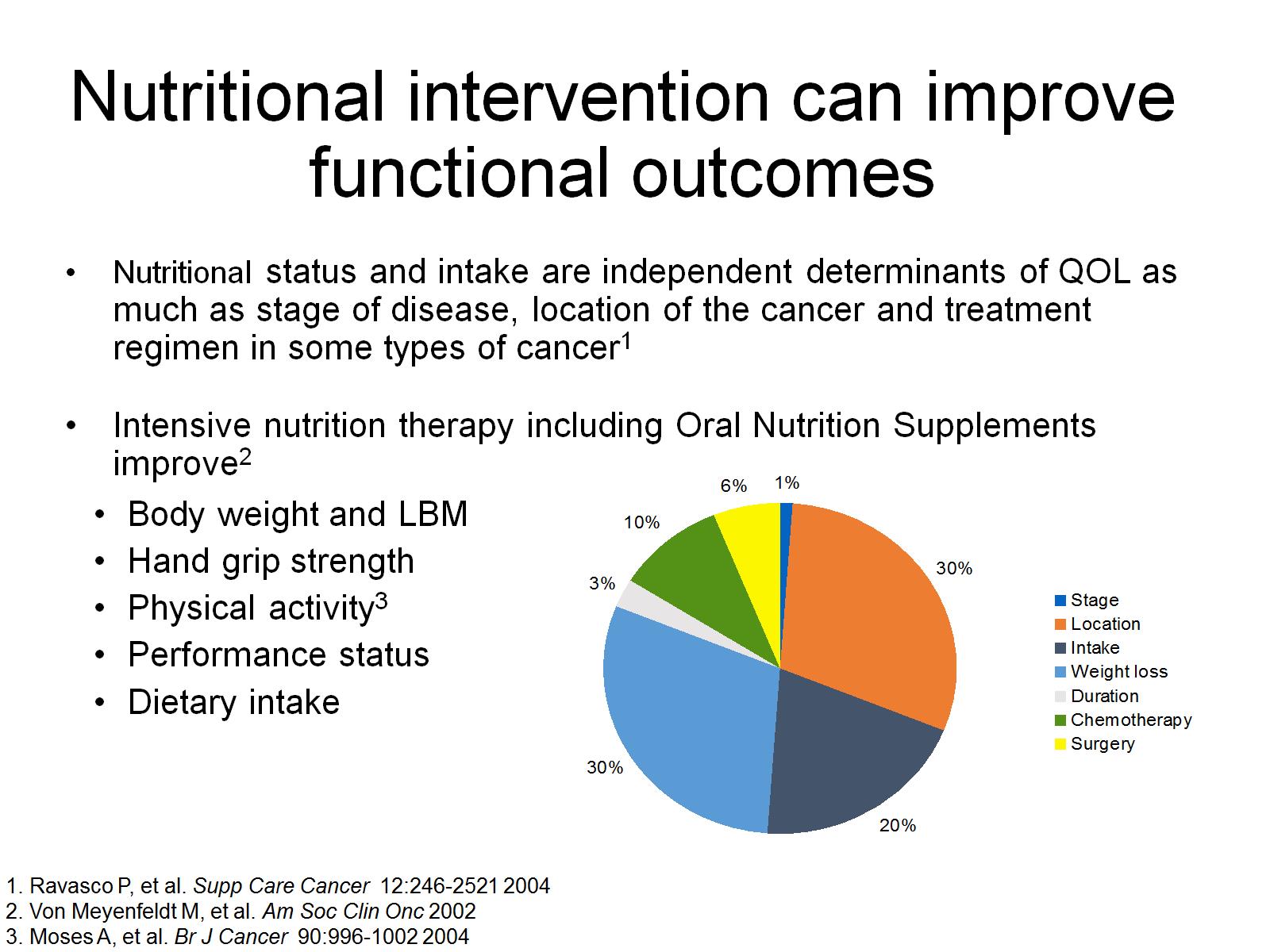 Nutritional intervention can improve functional outcomes
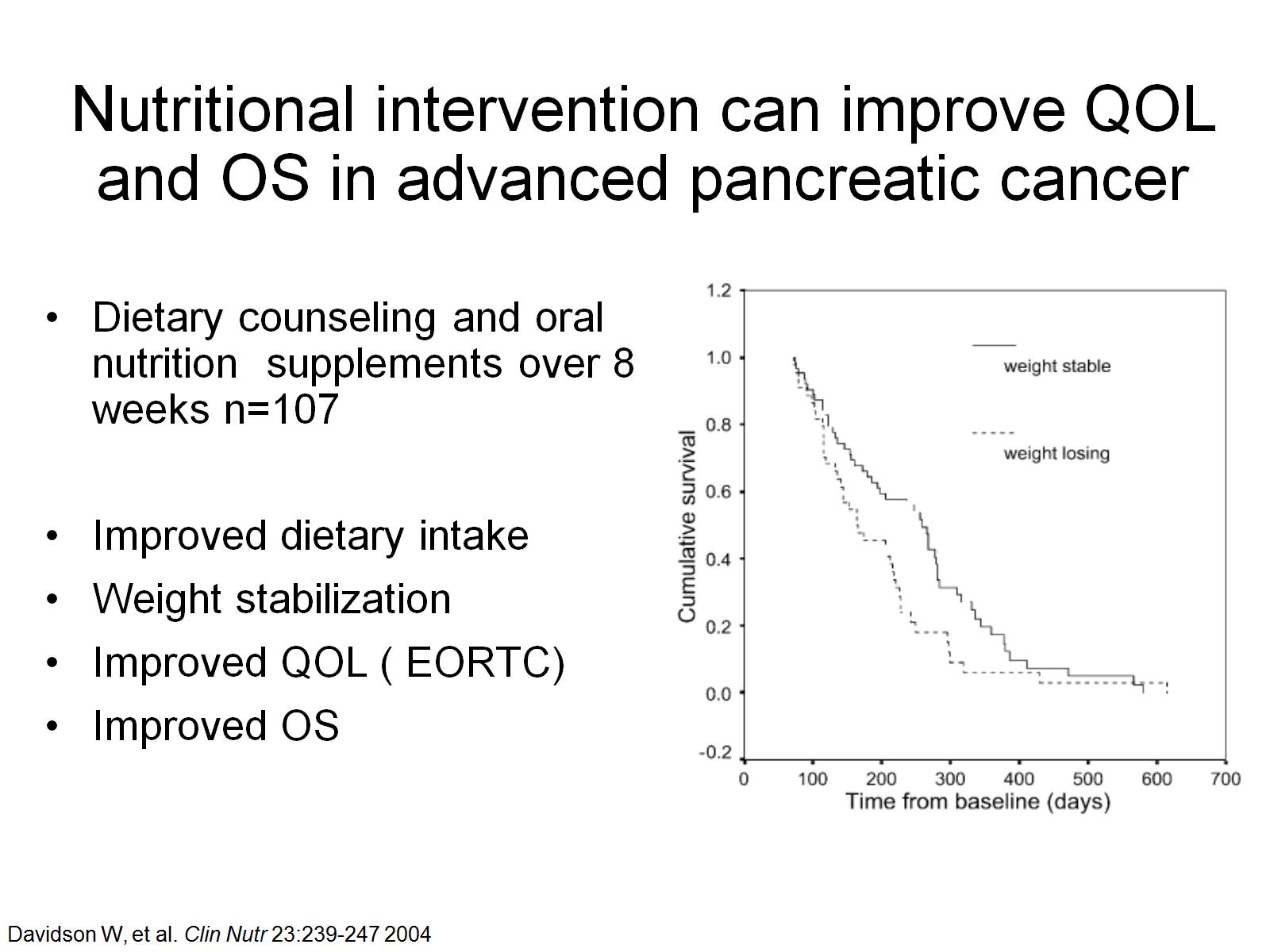 Nutritional intervention can improve QOL and OS in advanced pancreatic cancer
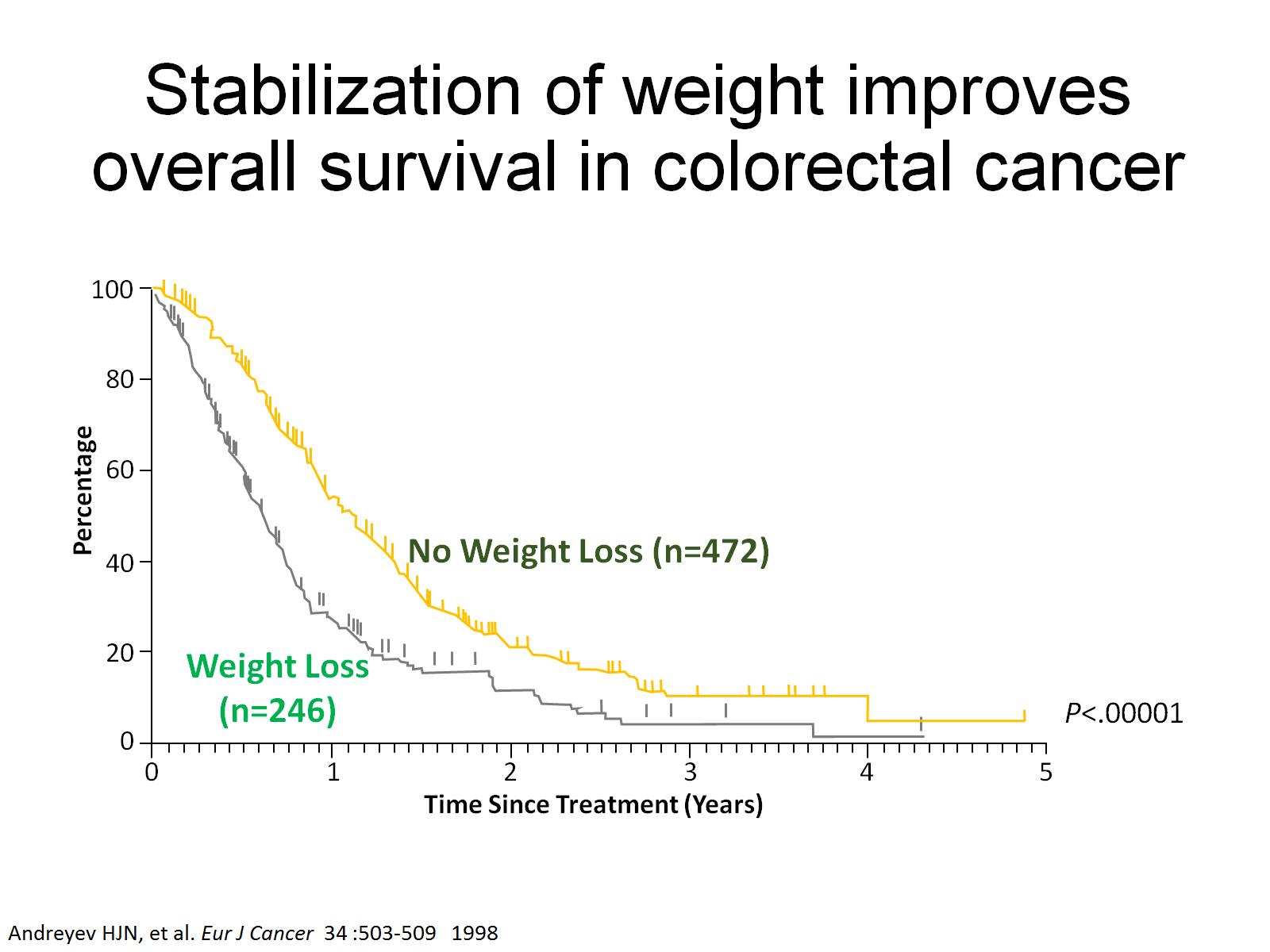 Stabilization of weight improves overall survival in colorectal cancer
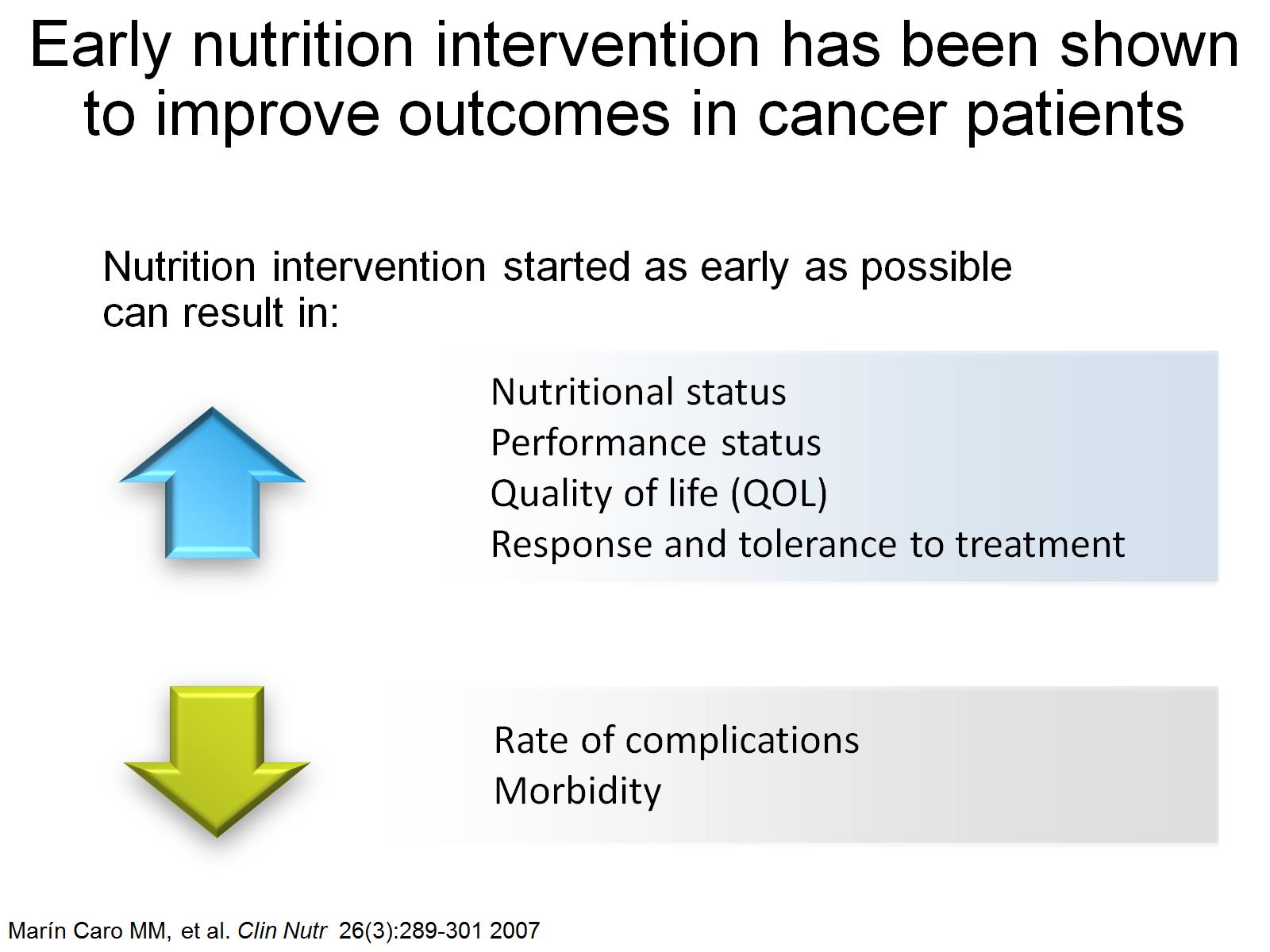 Early nutrition intervention has been shown to improve outcomes in cancer patients
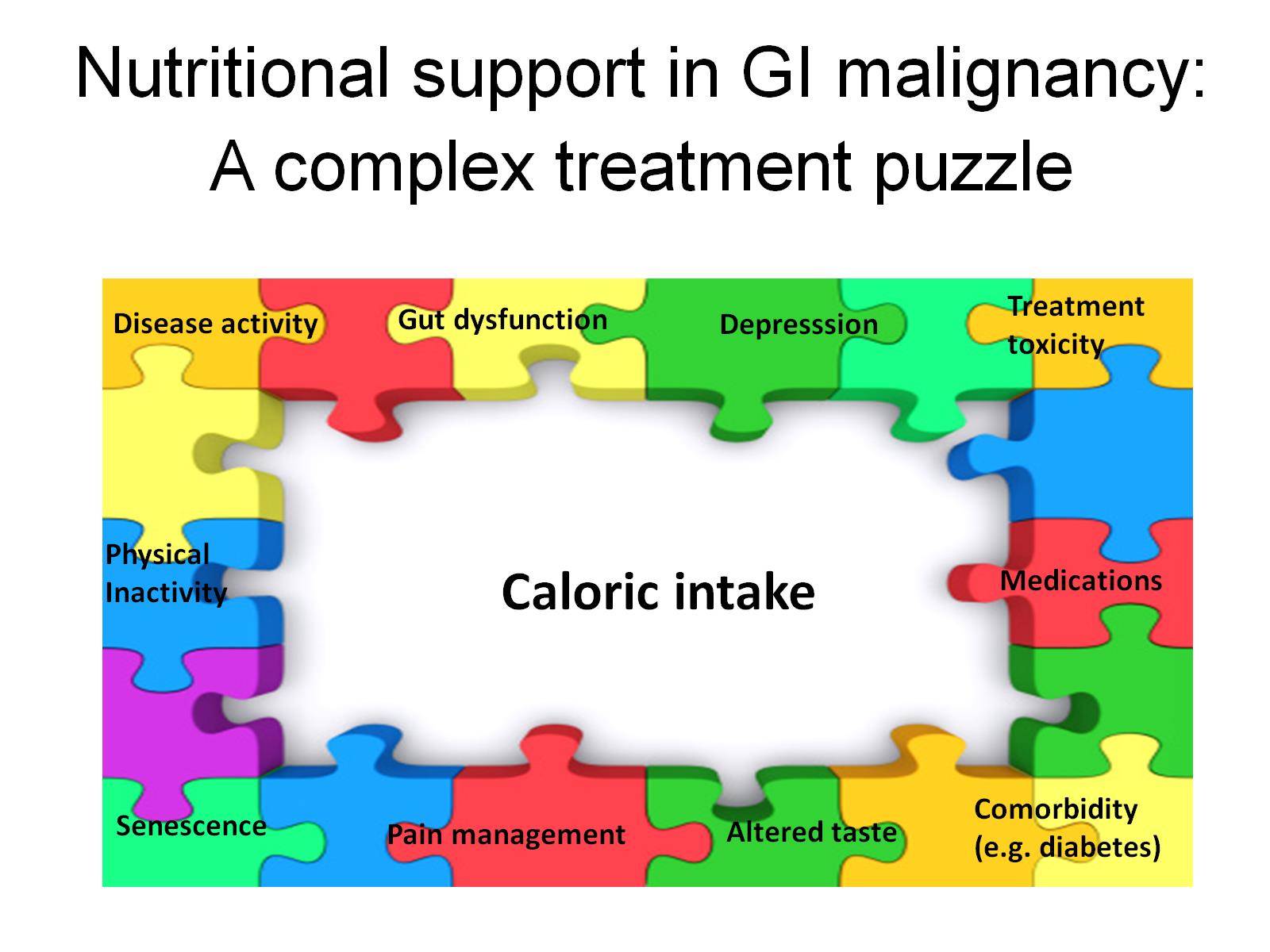 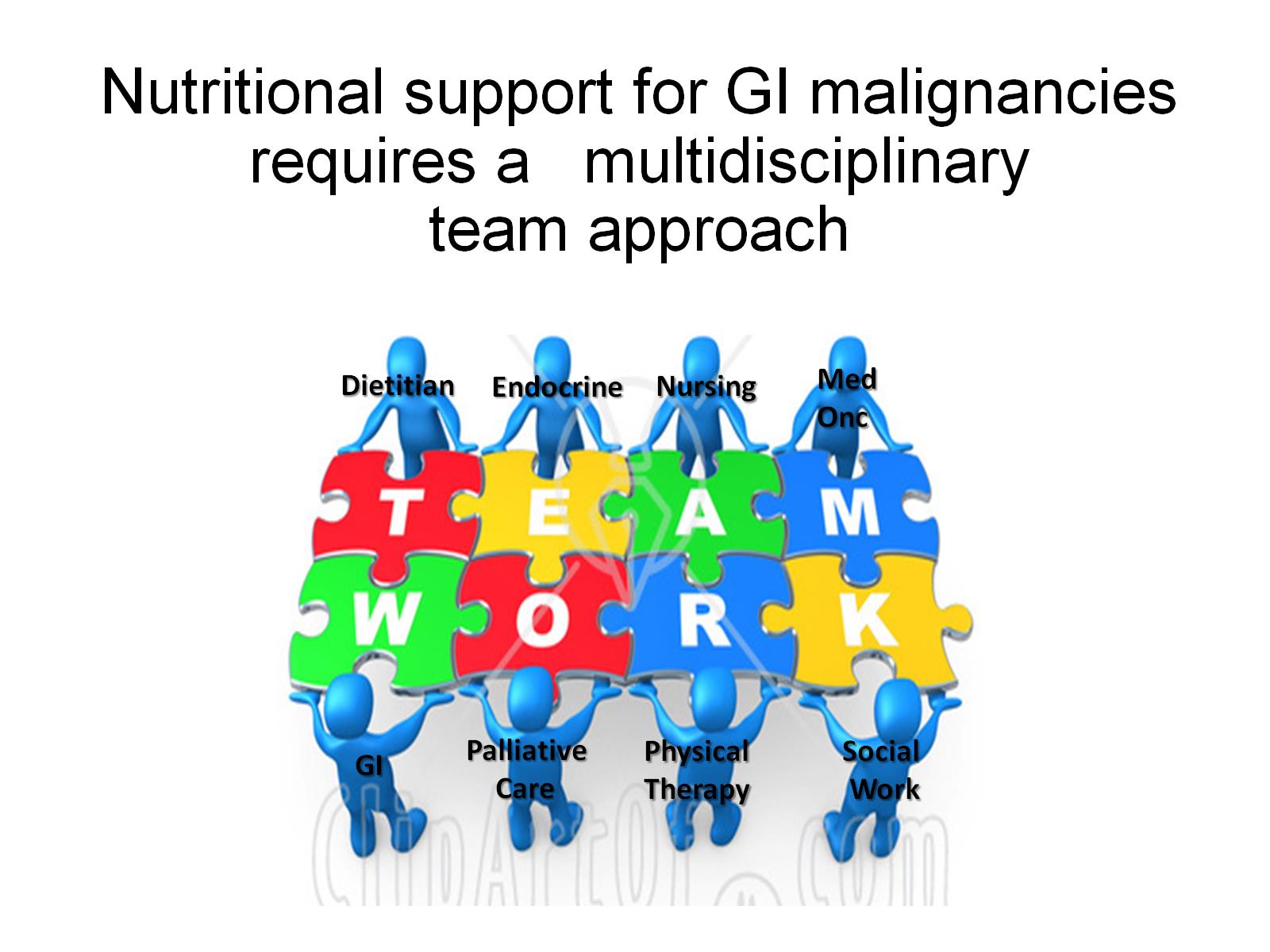 Nutritional support for GI malignancies requires a   multidisciplinary team approach
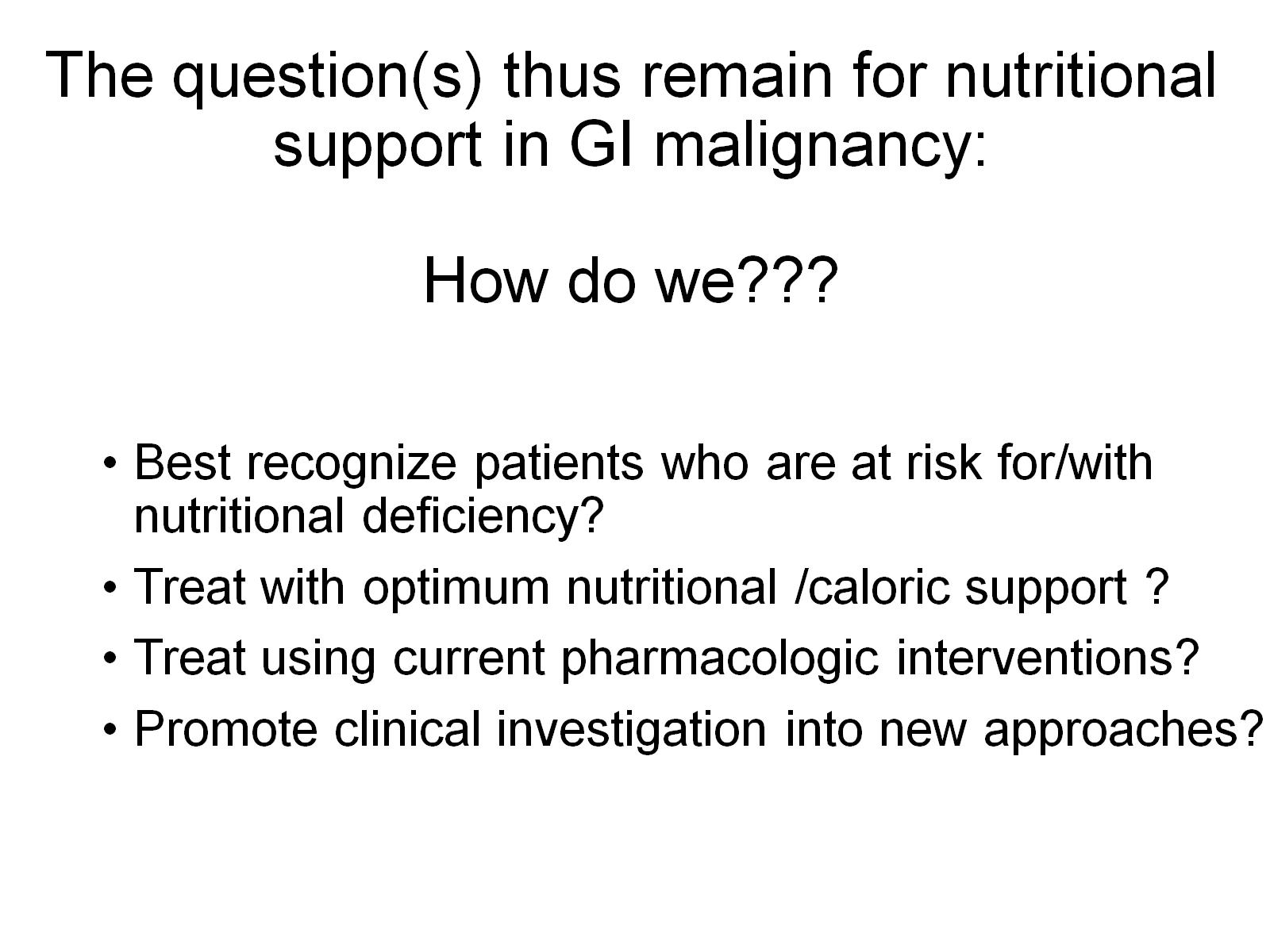 The question(s) thus remain for nutritional support in GI malignancy:How do we???
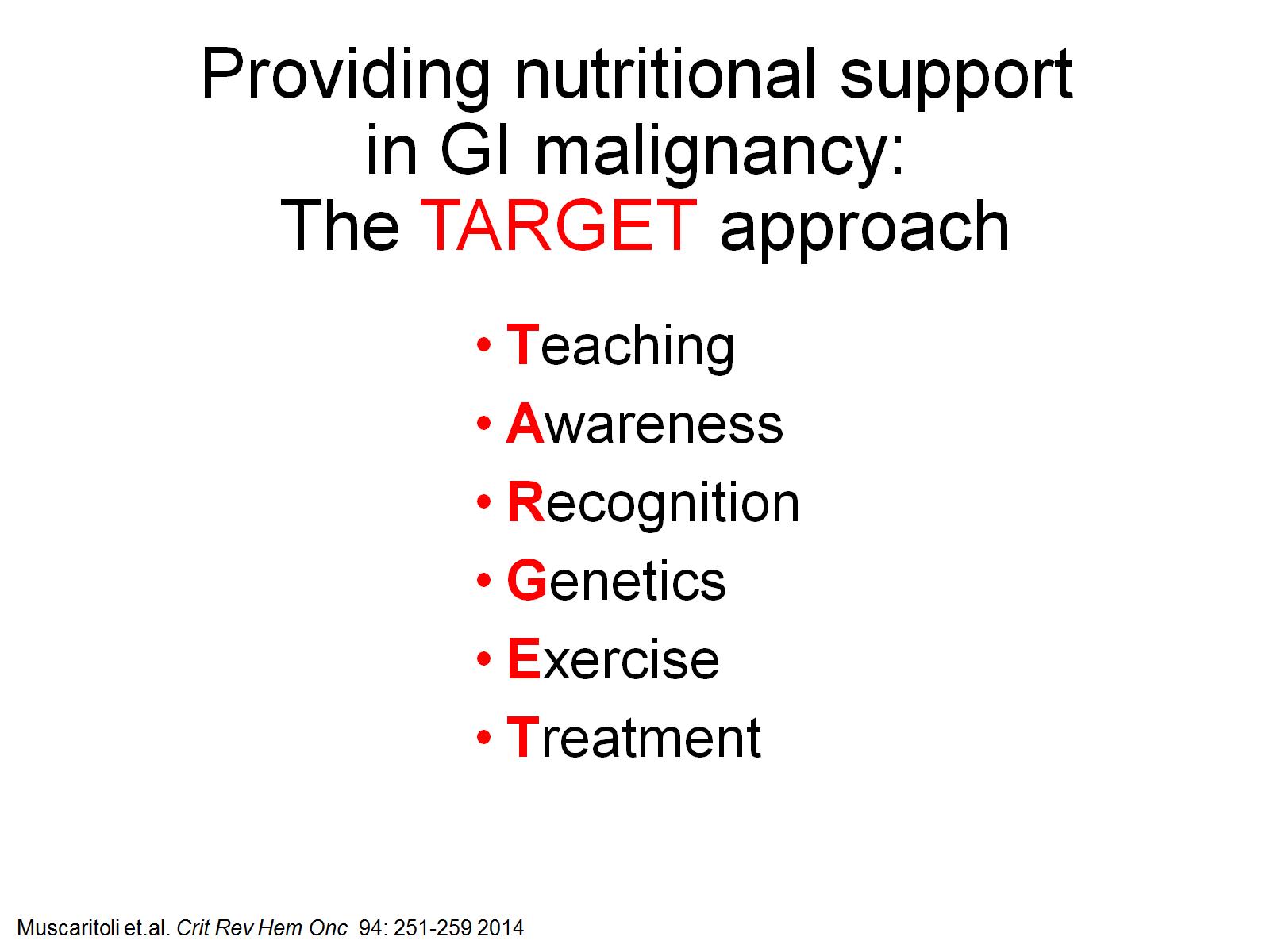 Providing nutritional support in GI malignancy: The TARGET approach
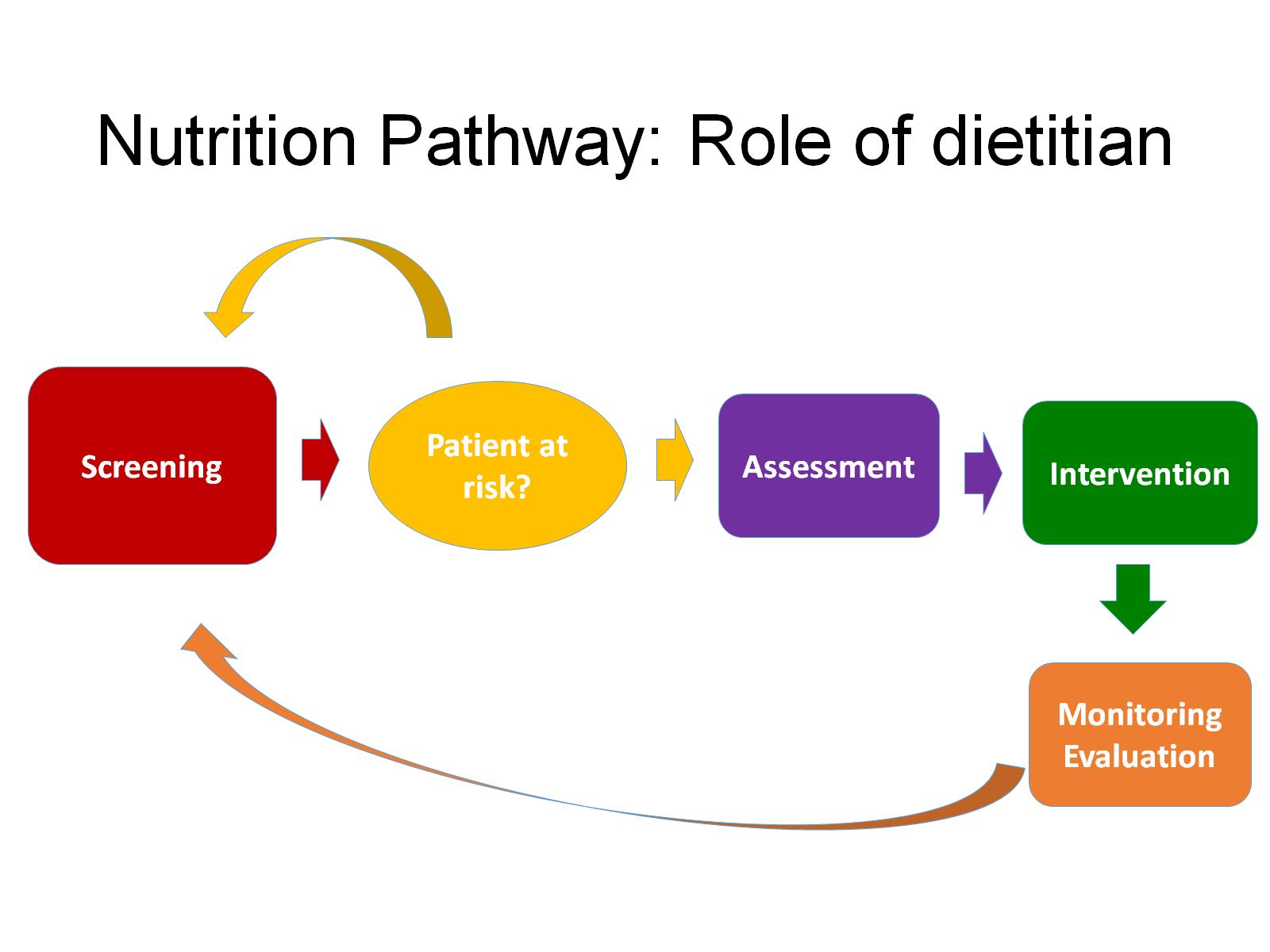 Nutrition Pathway: Role of dietitian
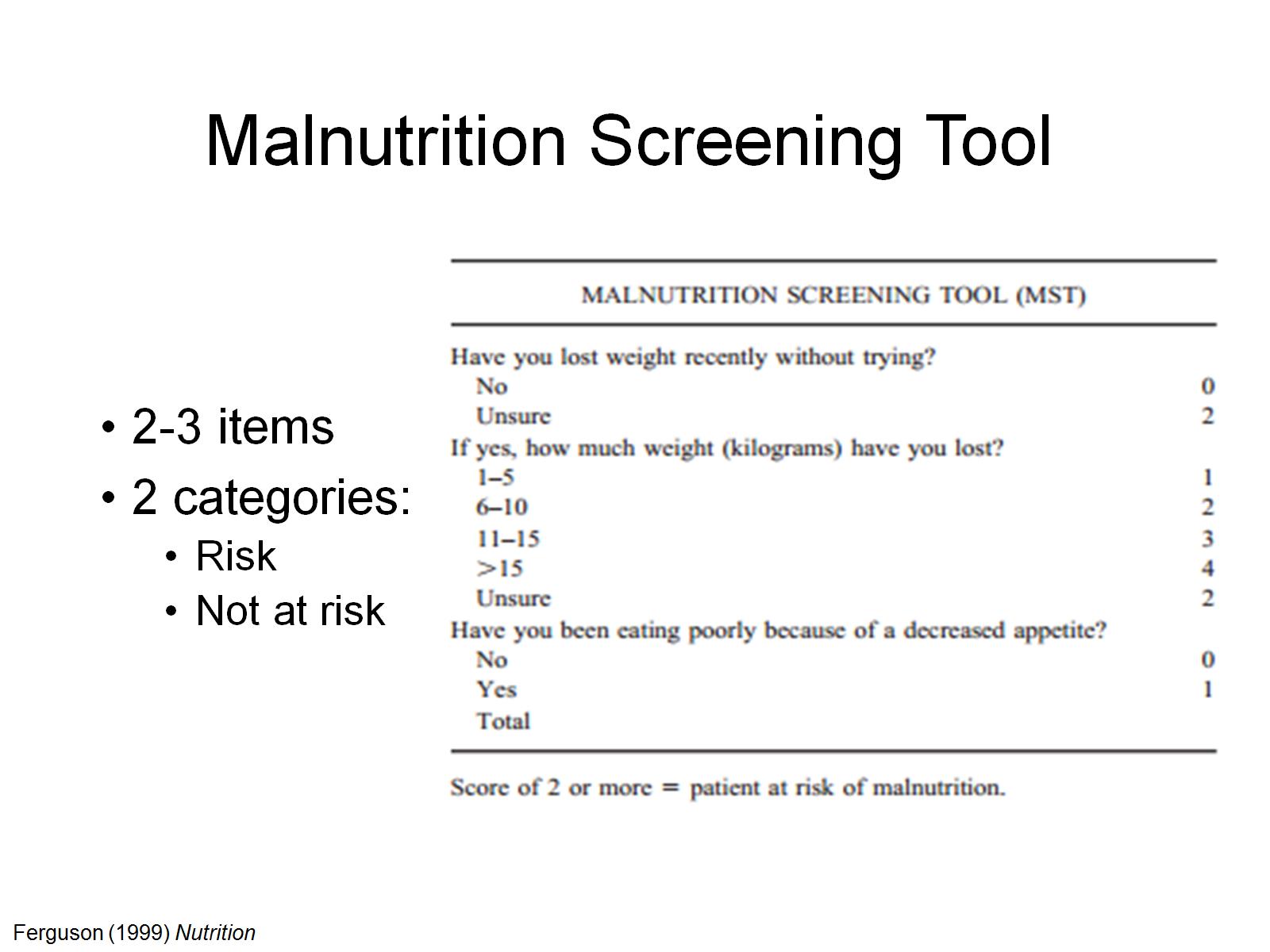 Malnutrition Screening Tool
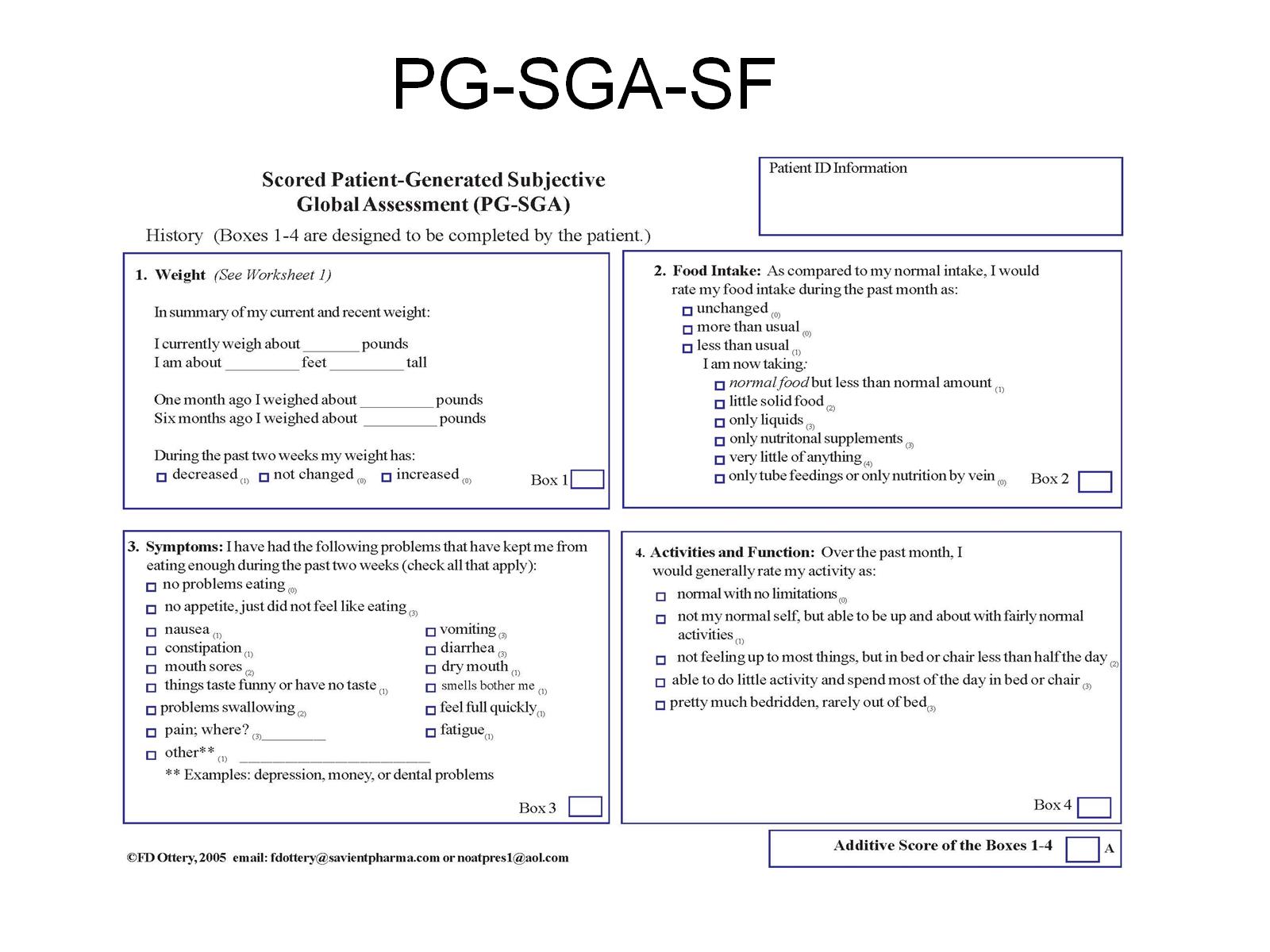 PG-SGA-SF
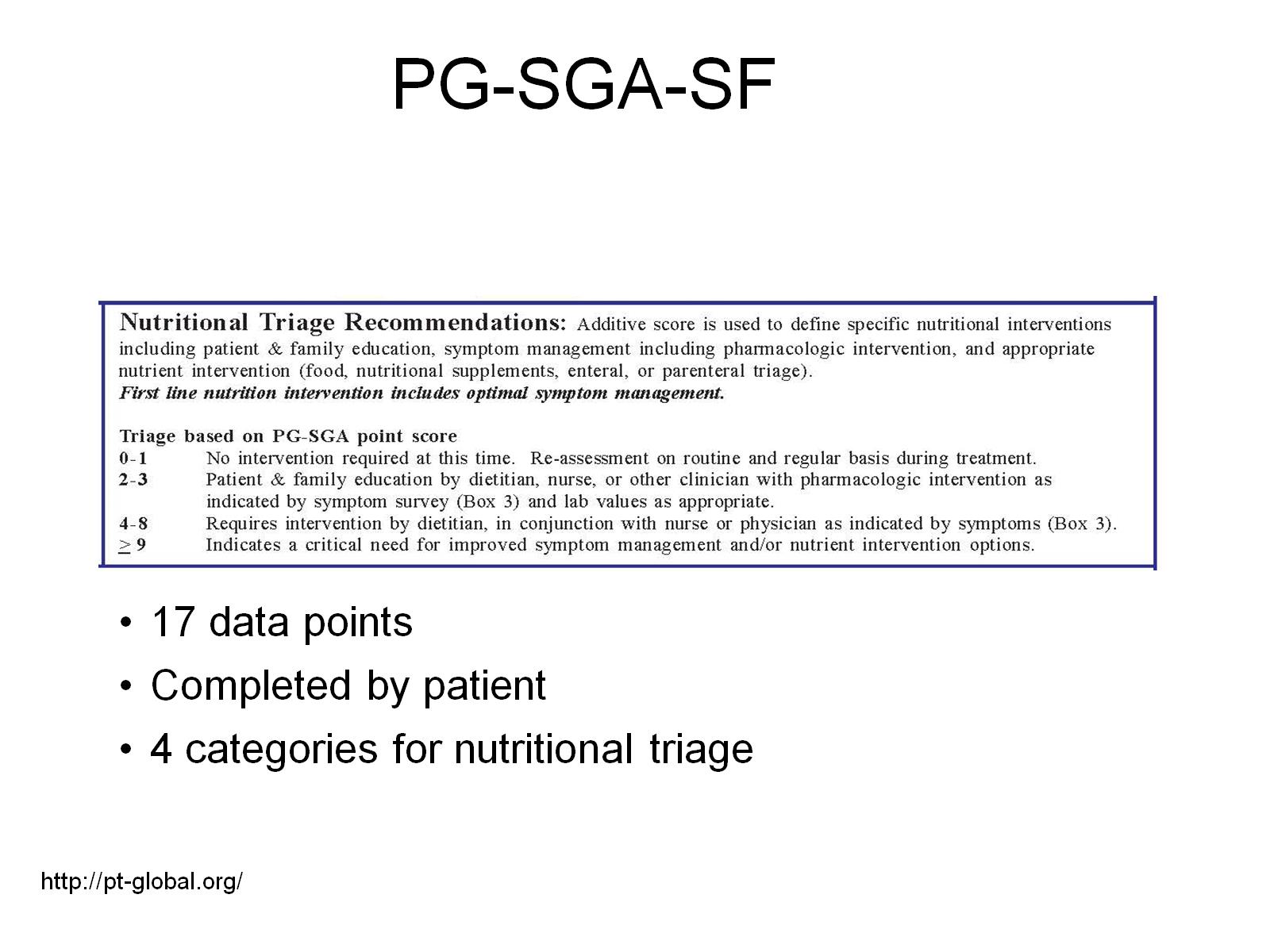 PG-SGA-SF
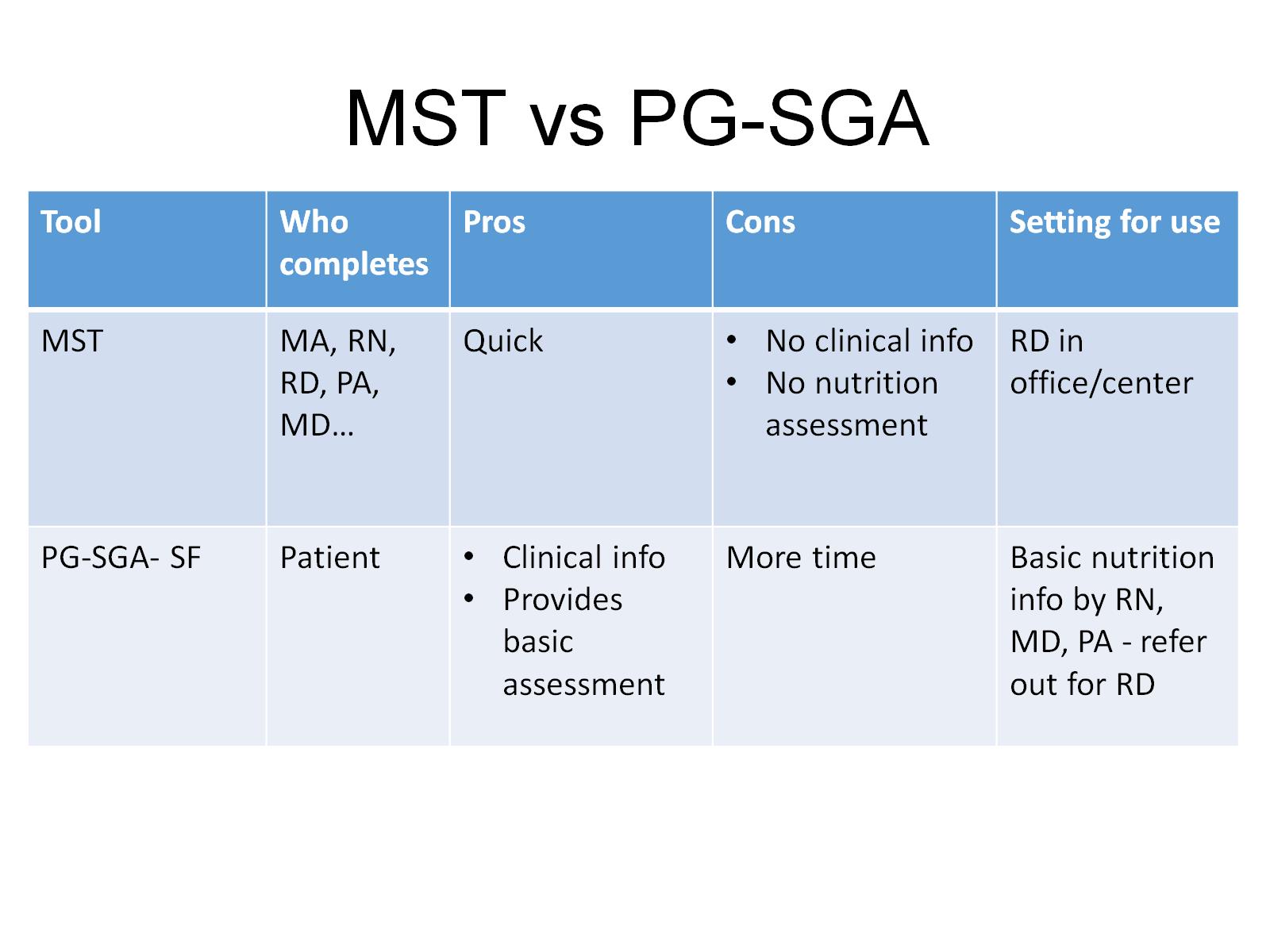 MST vs PG-SGA
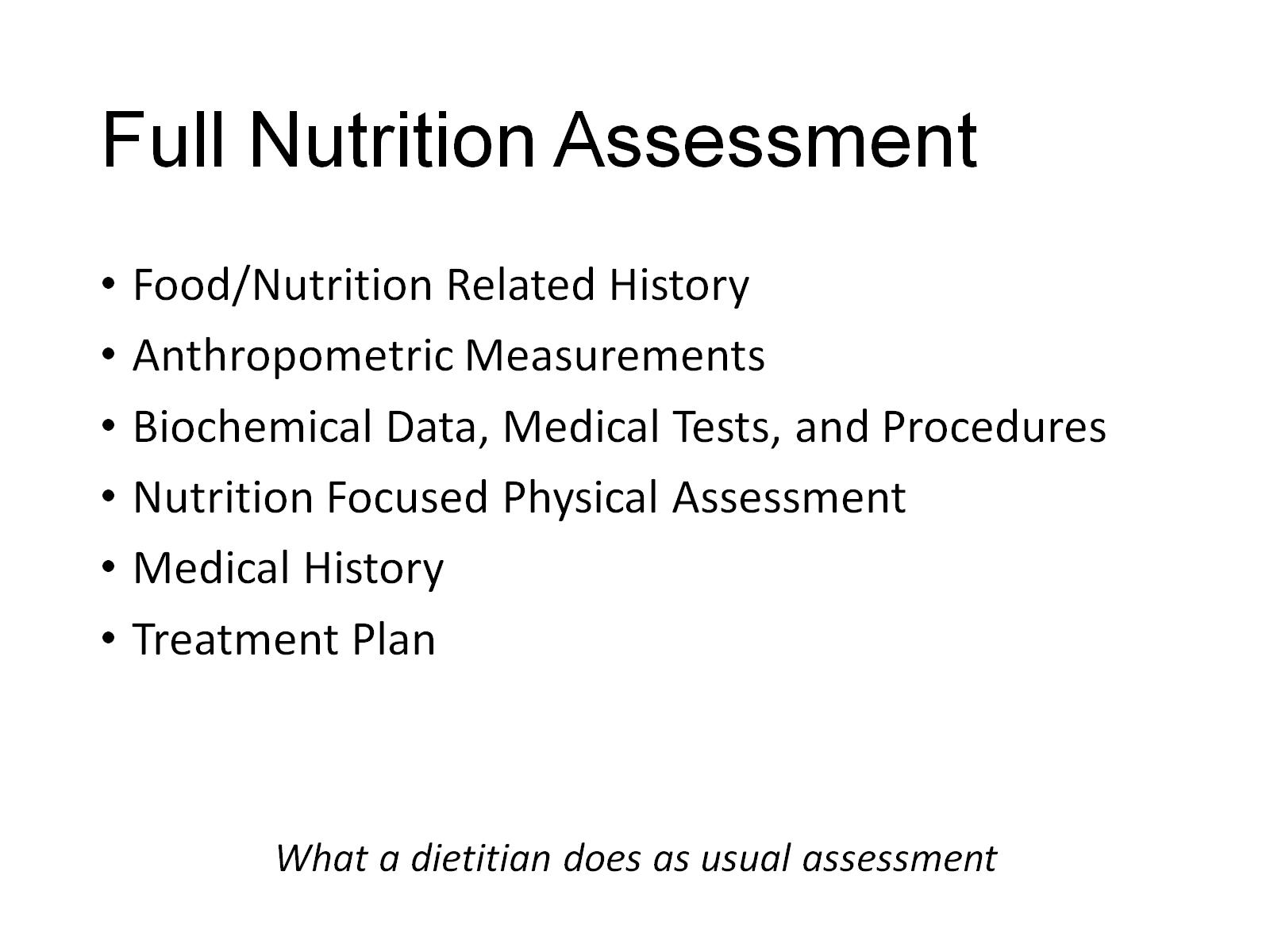 Full Nutrition Assessment
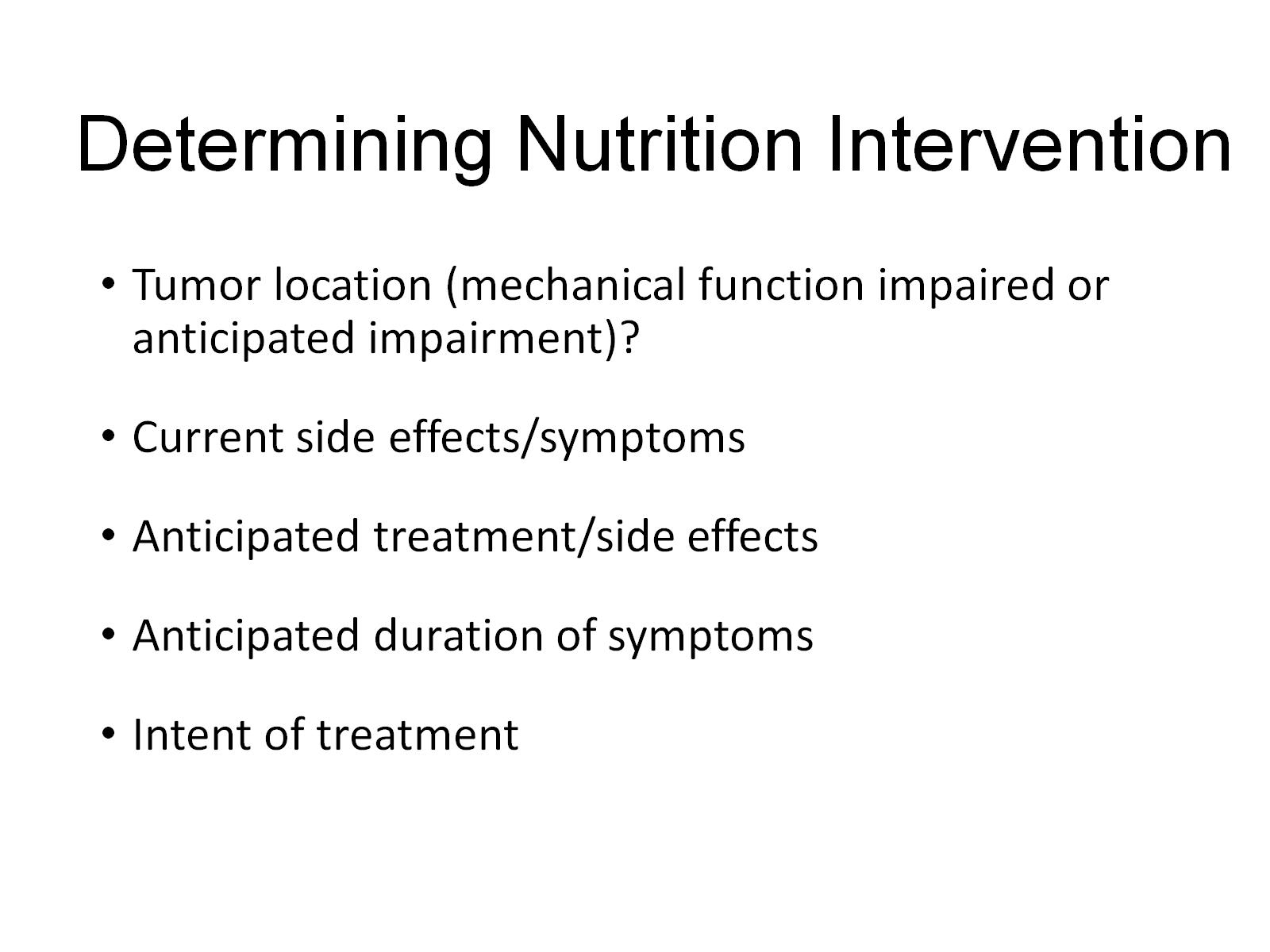 Determining Nutrition Intervention
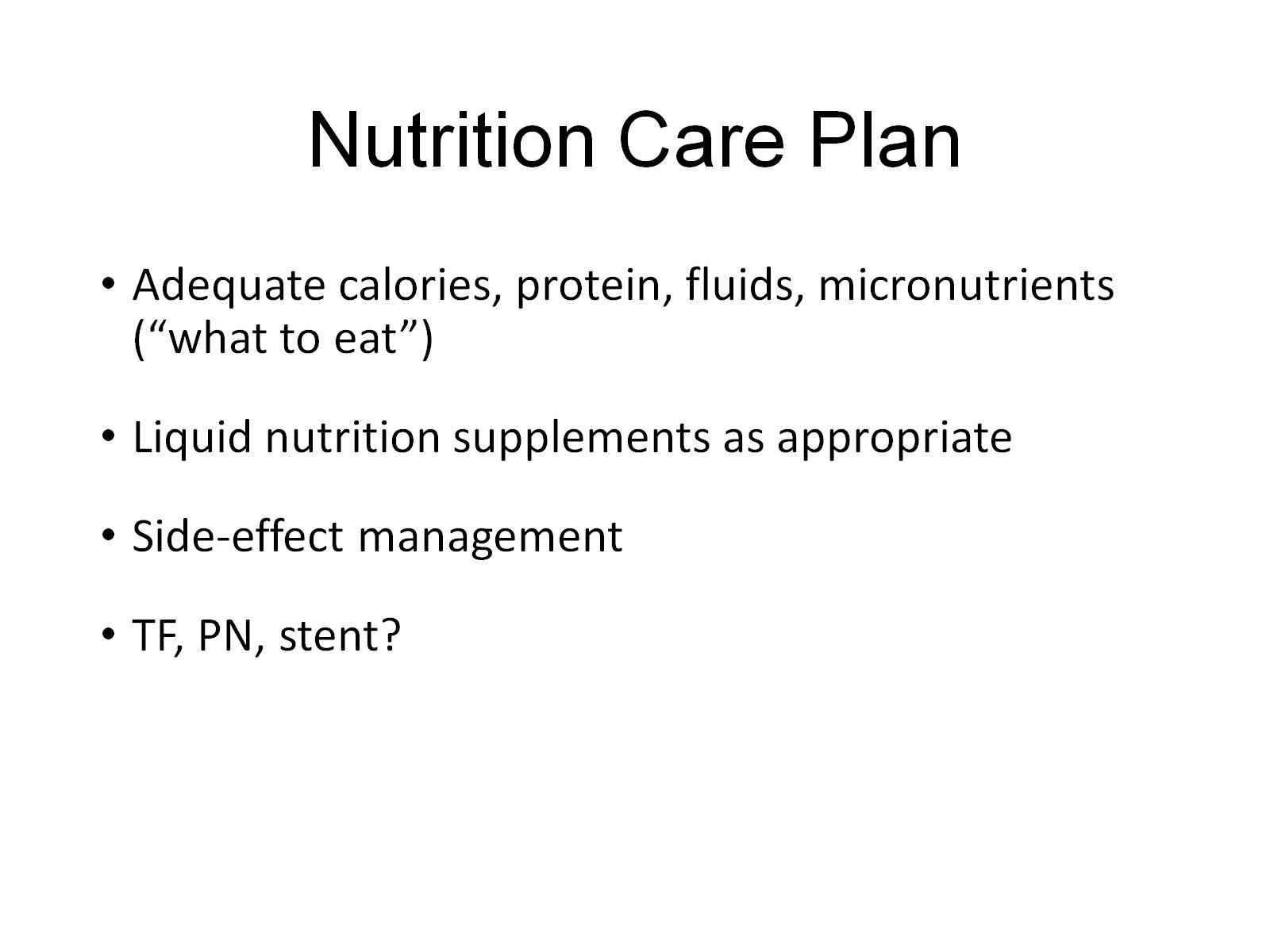 Nutrition Care Plan
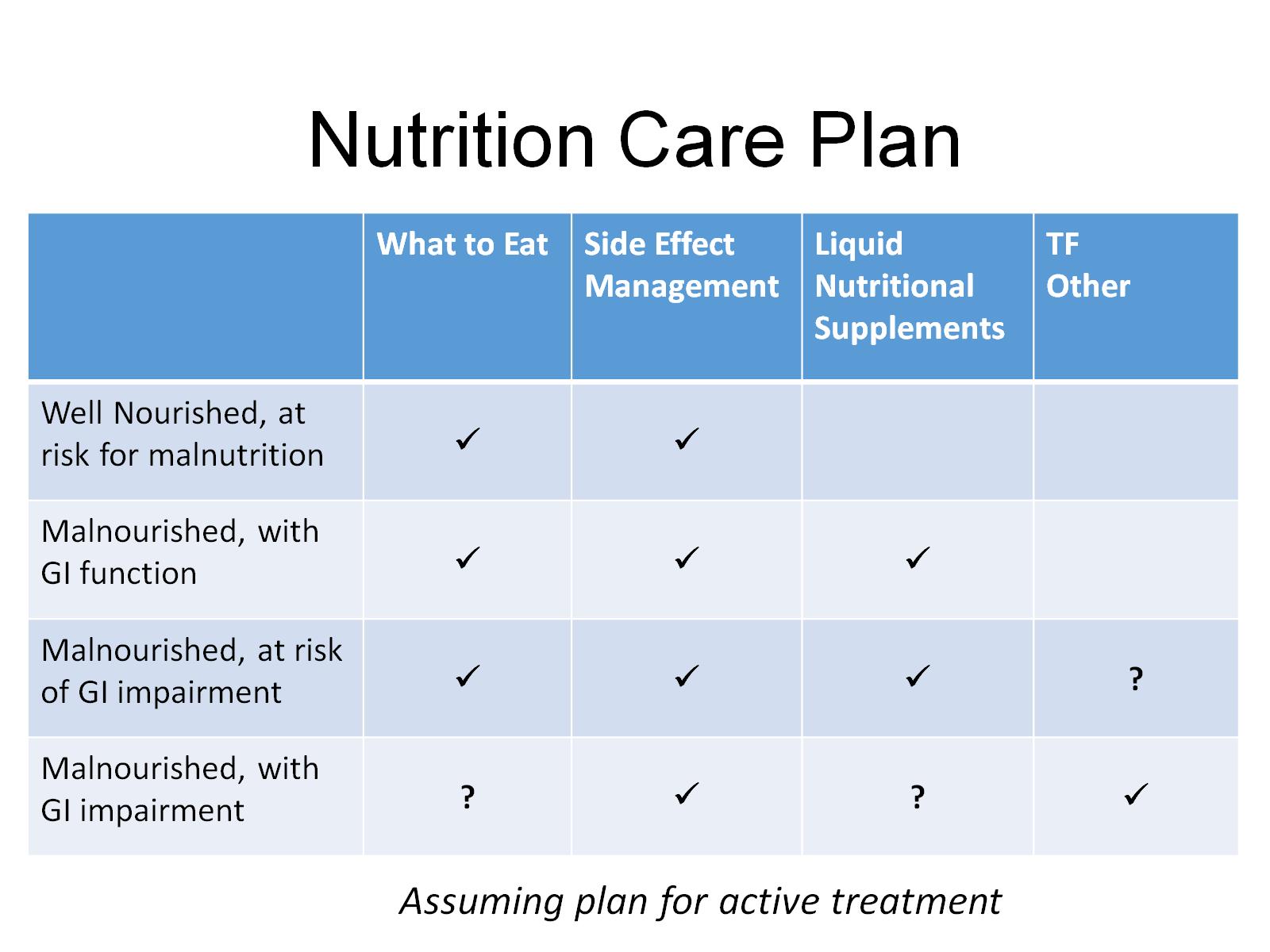 Nutrition Care Plan
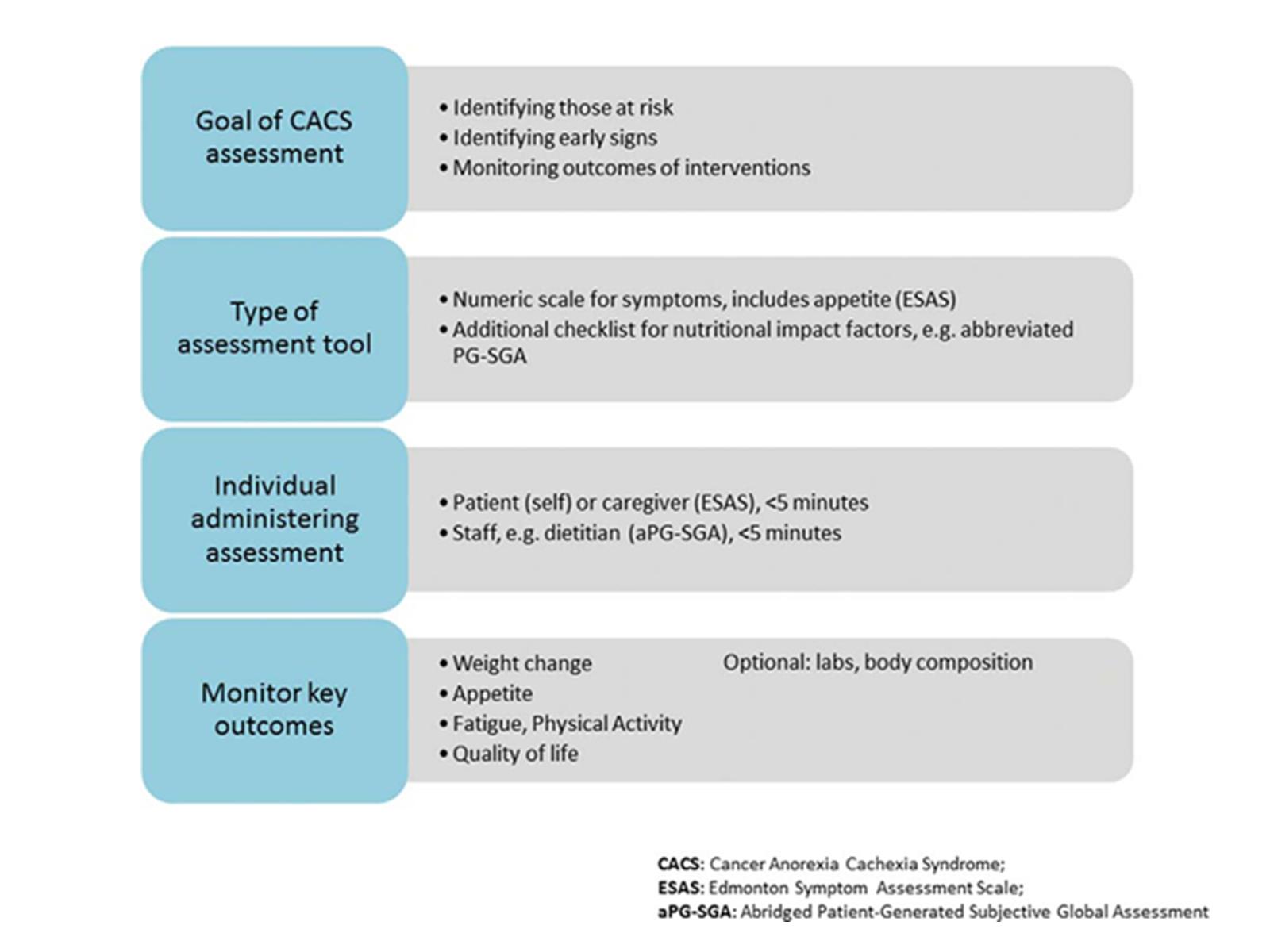 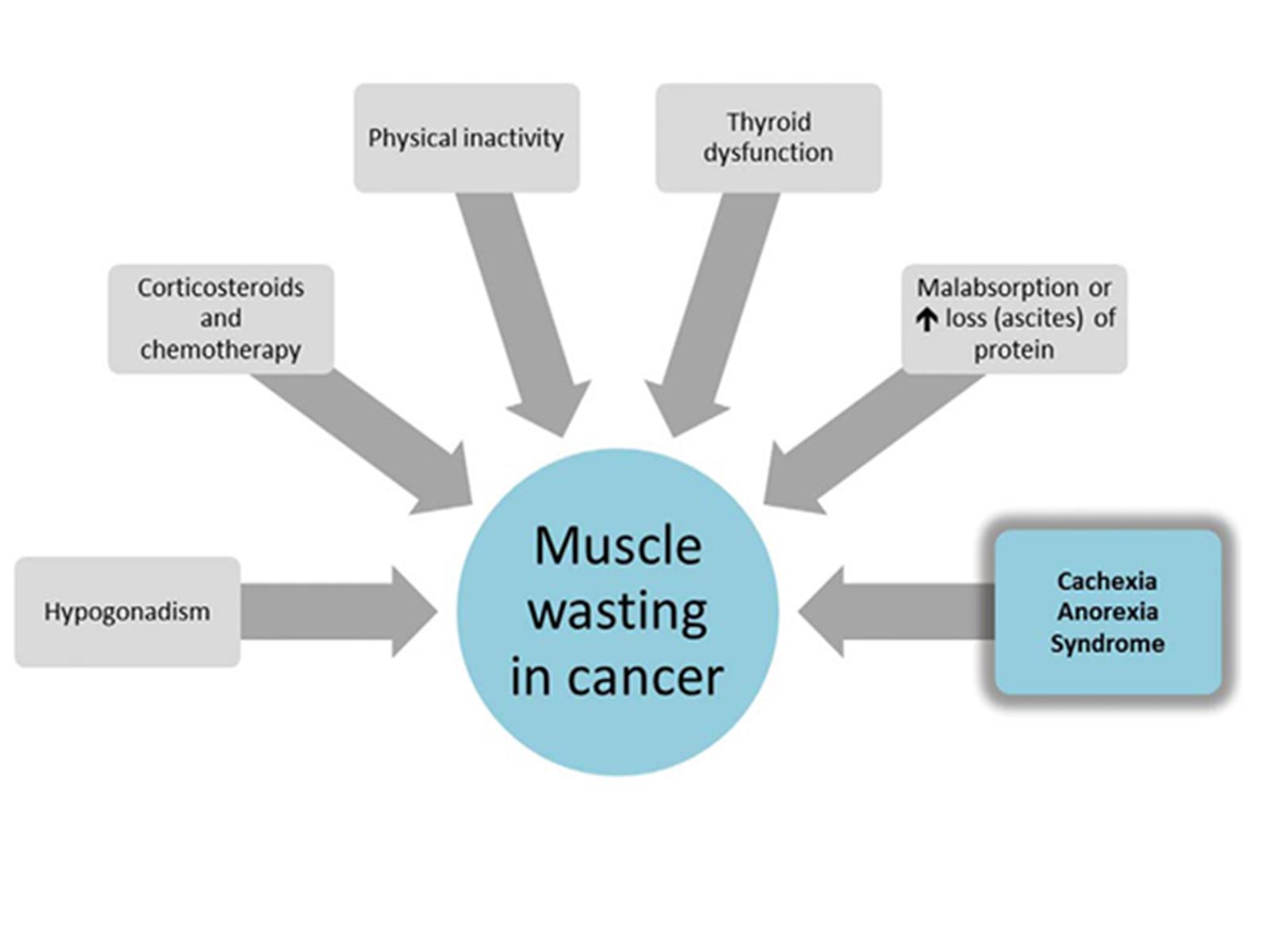 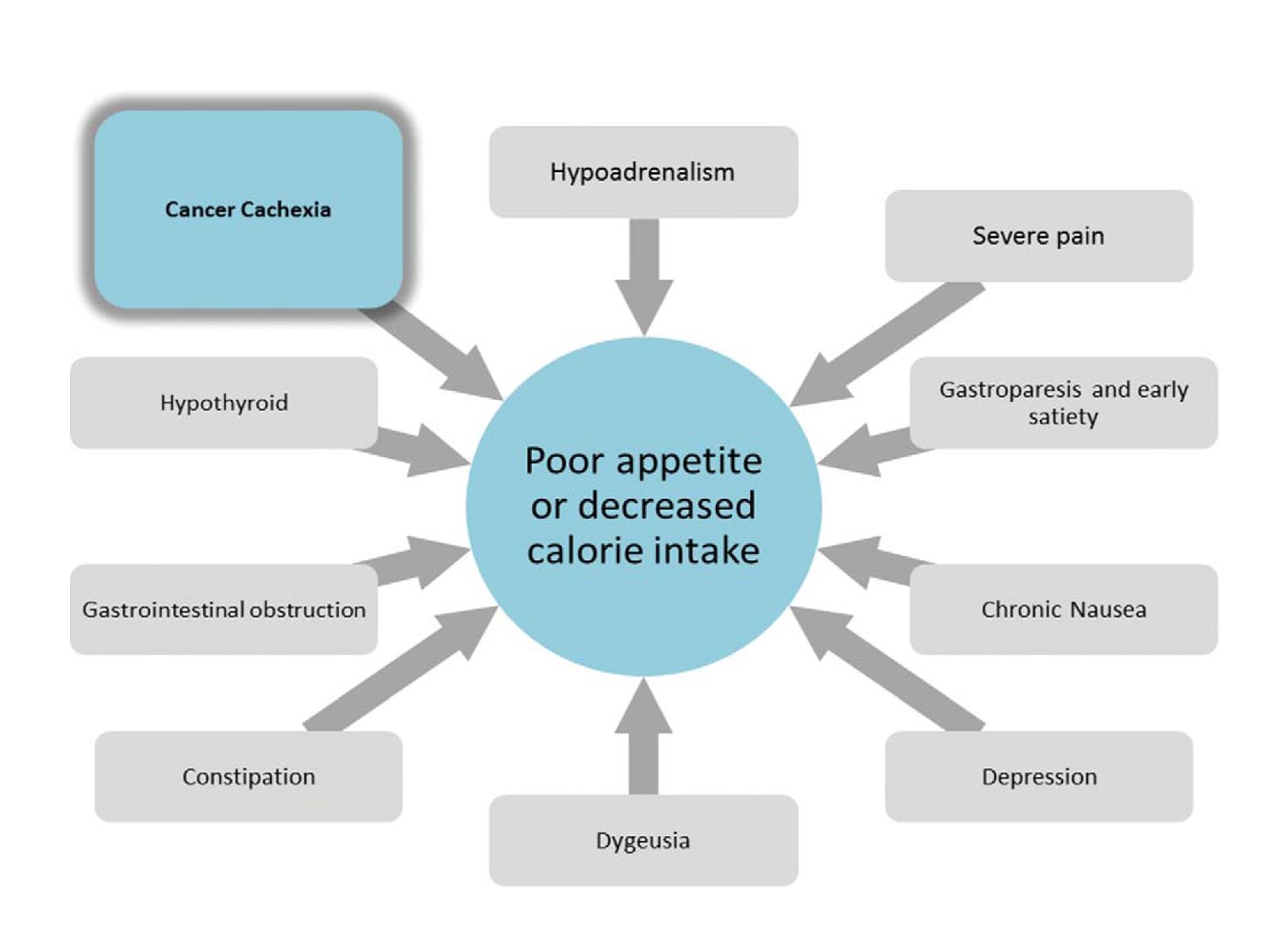 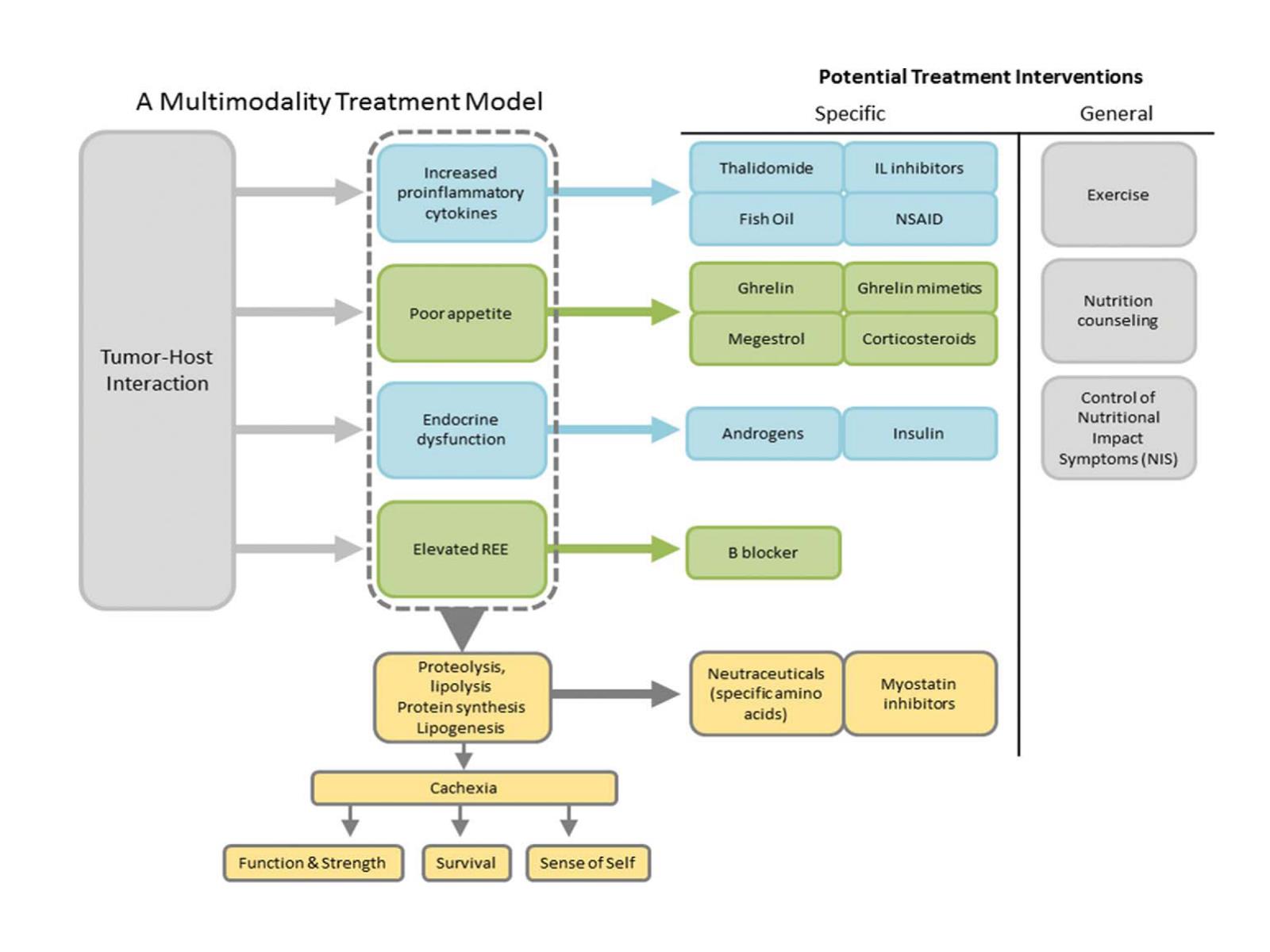 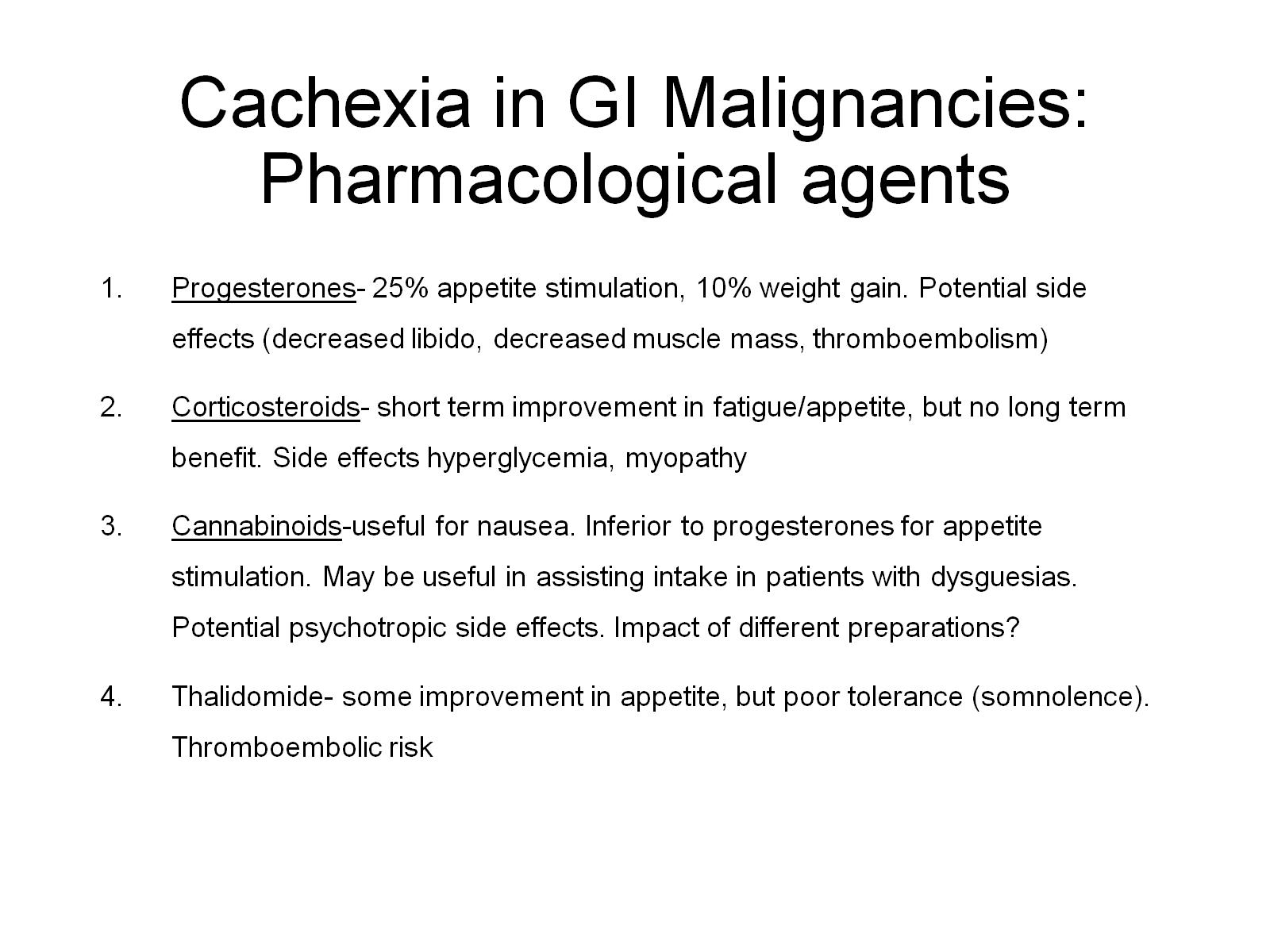 Cachexia in GI Malignancies:Pharmacological agents
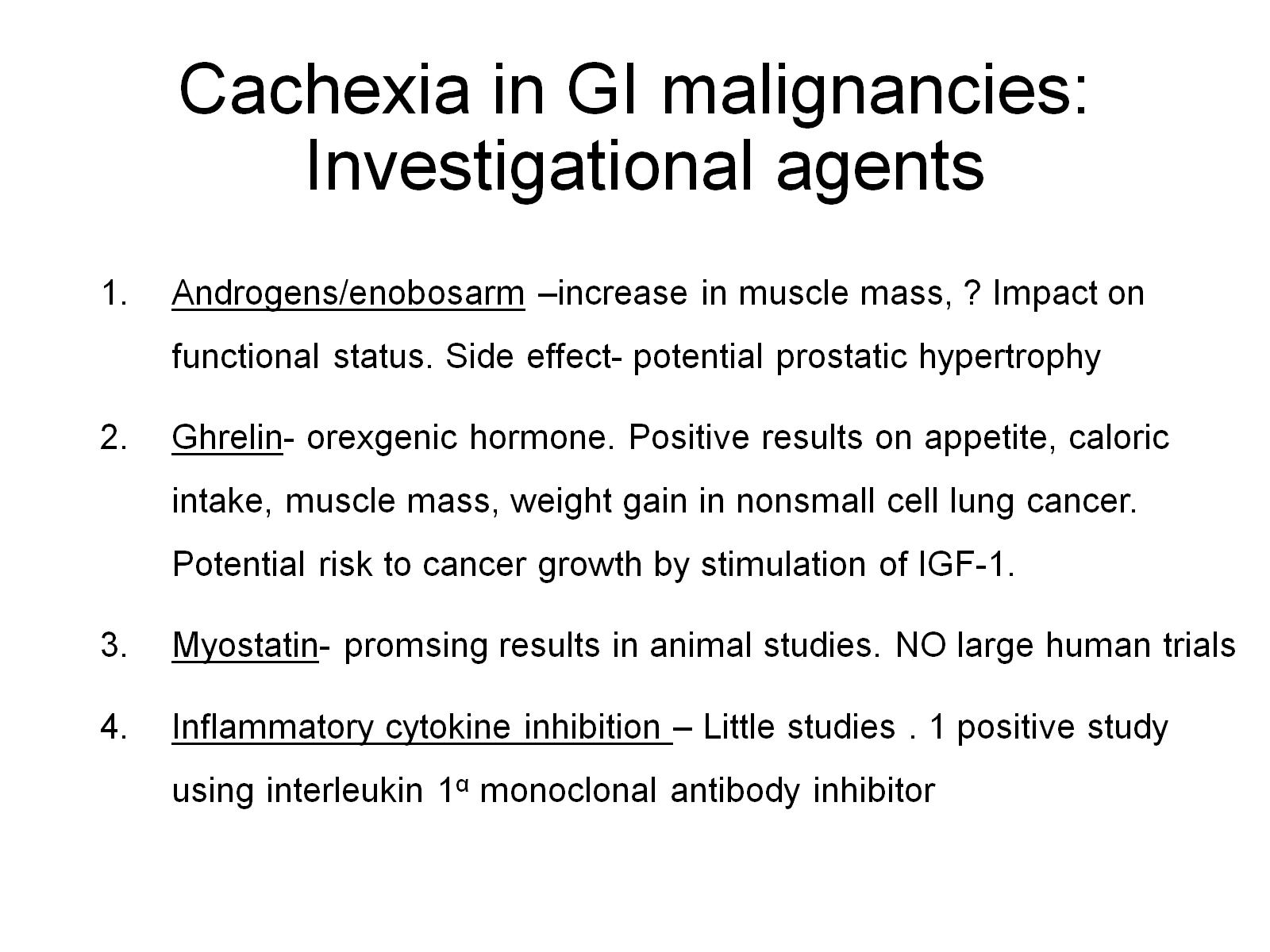 Cachexia in GI malignancies: Investigational agents
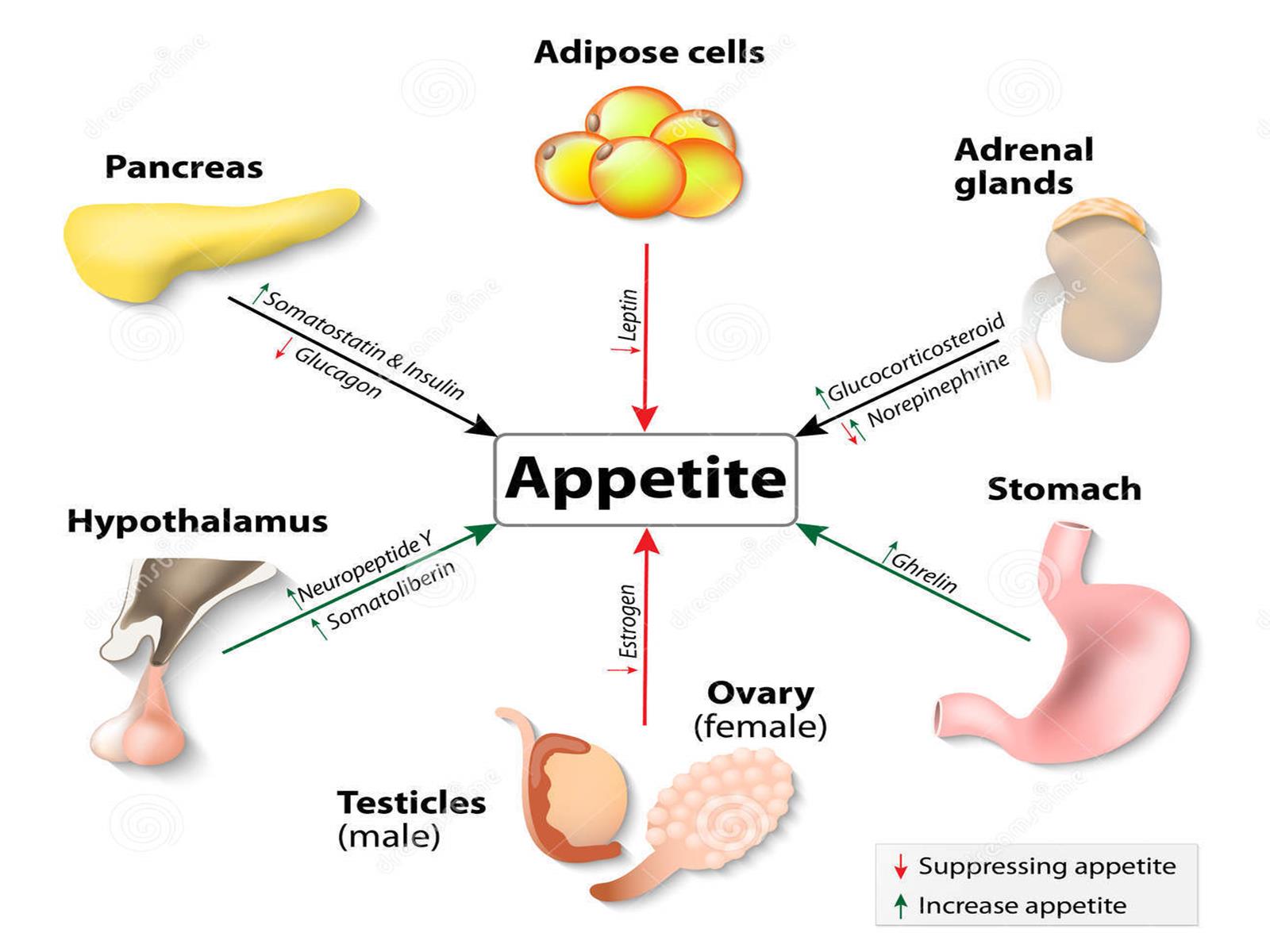 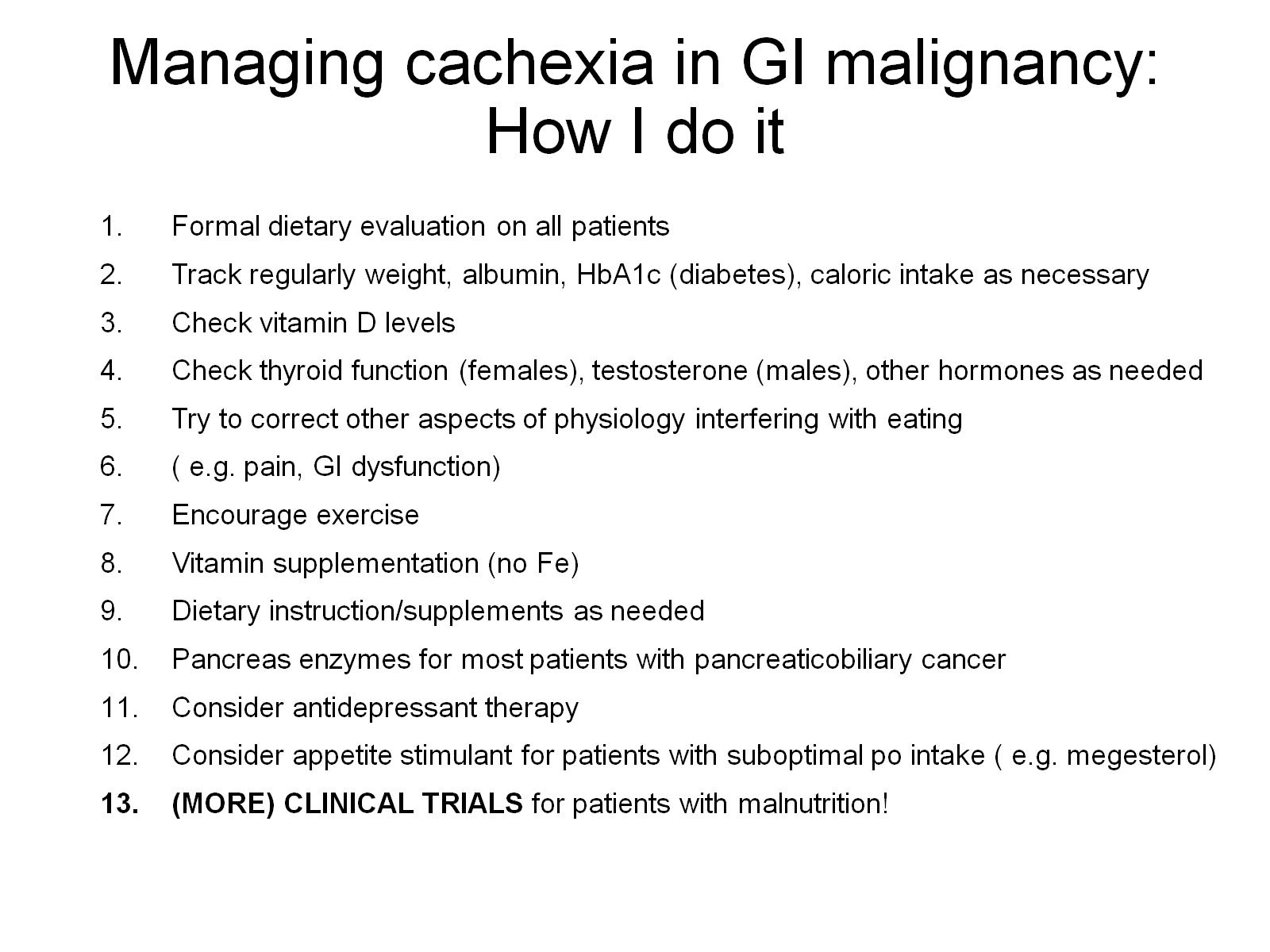 Managing cachexia in GI malignancy: How I do it
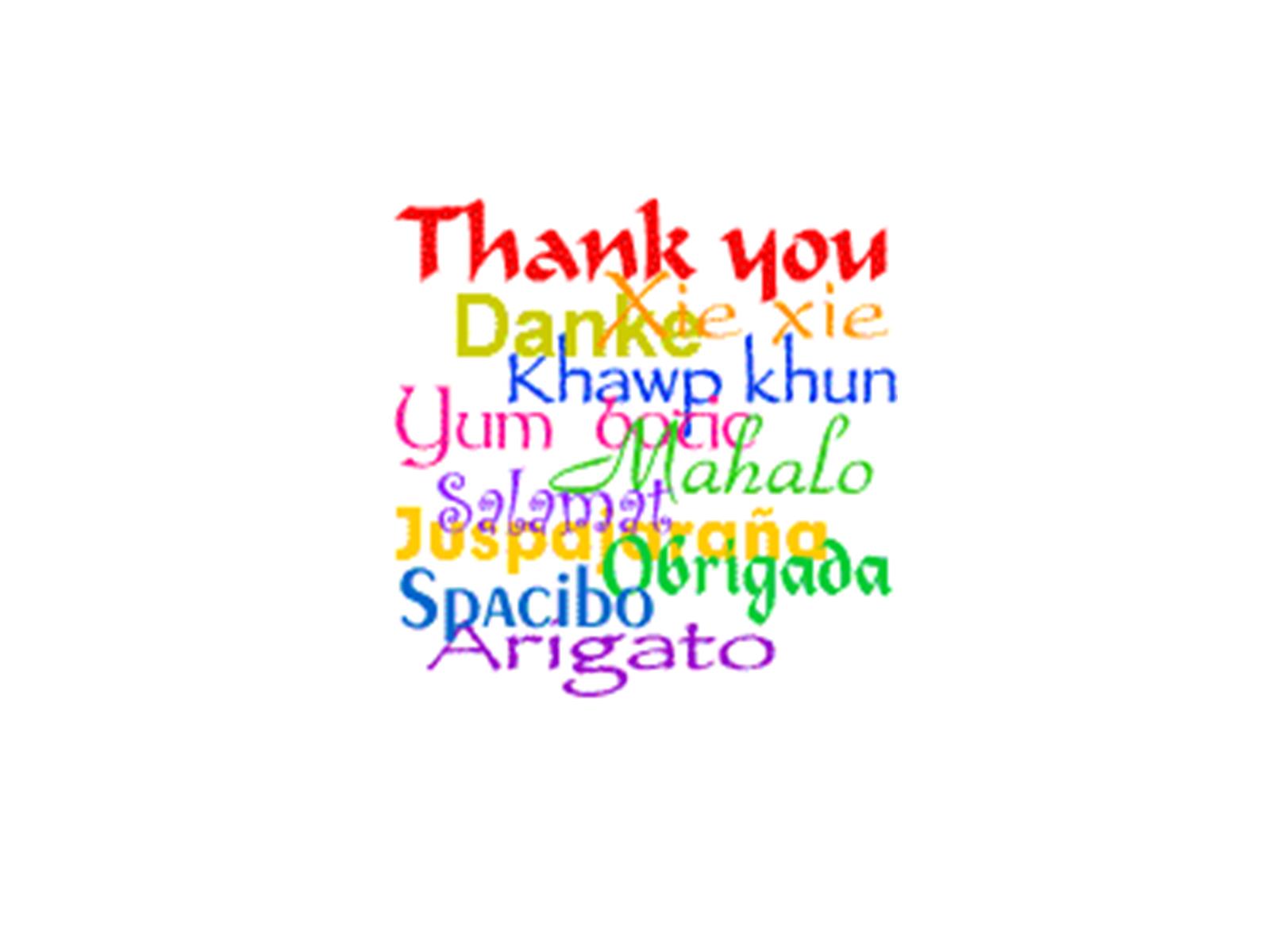